ASTR 8200GalacticStructureReview
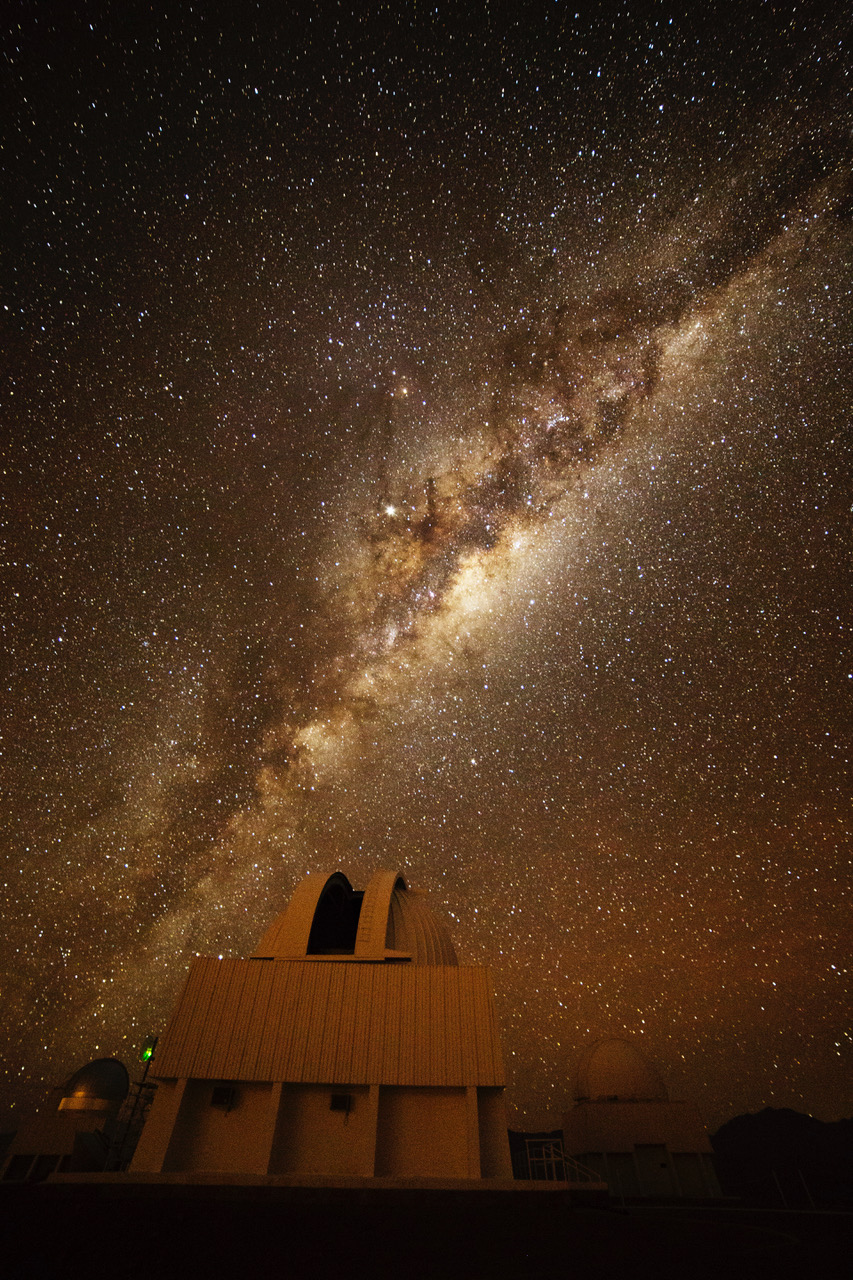 photo: Travis Rector
[Speaker Notes: Might want to add a few more slides]
Proposal Future Bits
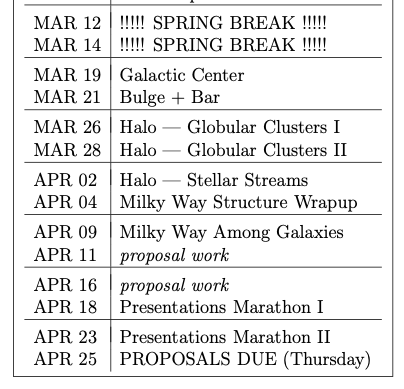 Thursday 04 APR
        Budget and Justification
Thursday 11 APR
        Facilities and Mentoring
Thursday 25 APR        
        Final Proposal = 5 pieces
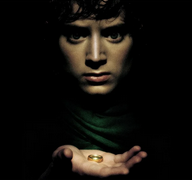 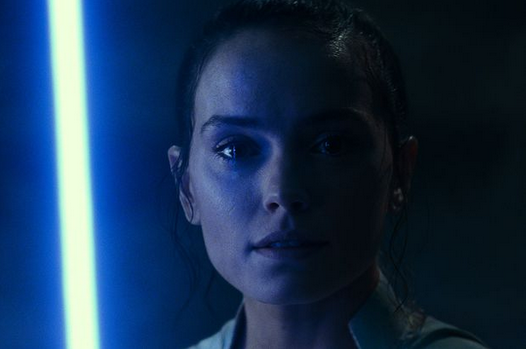 Proposal Future Bits
NEED TO CHECK FONT SIZE

should be 11pt
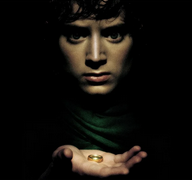 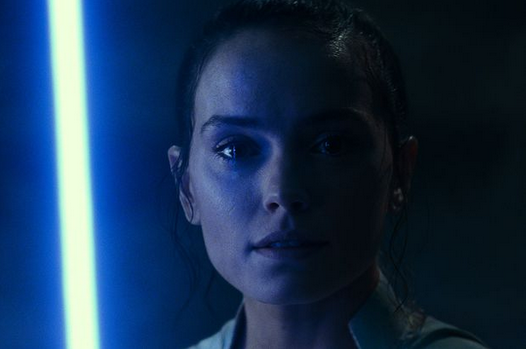 Proposals
ALWAYZ
SPELCHEK!
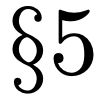 Facilities + Mentoring
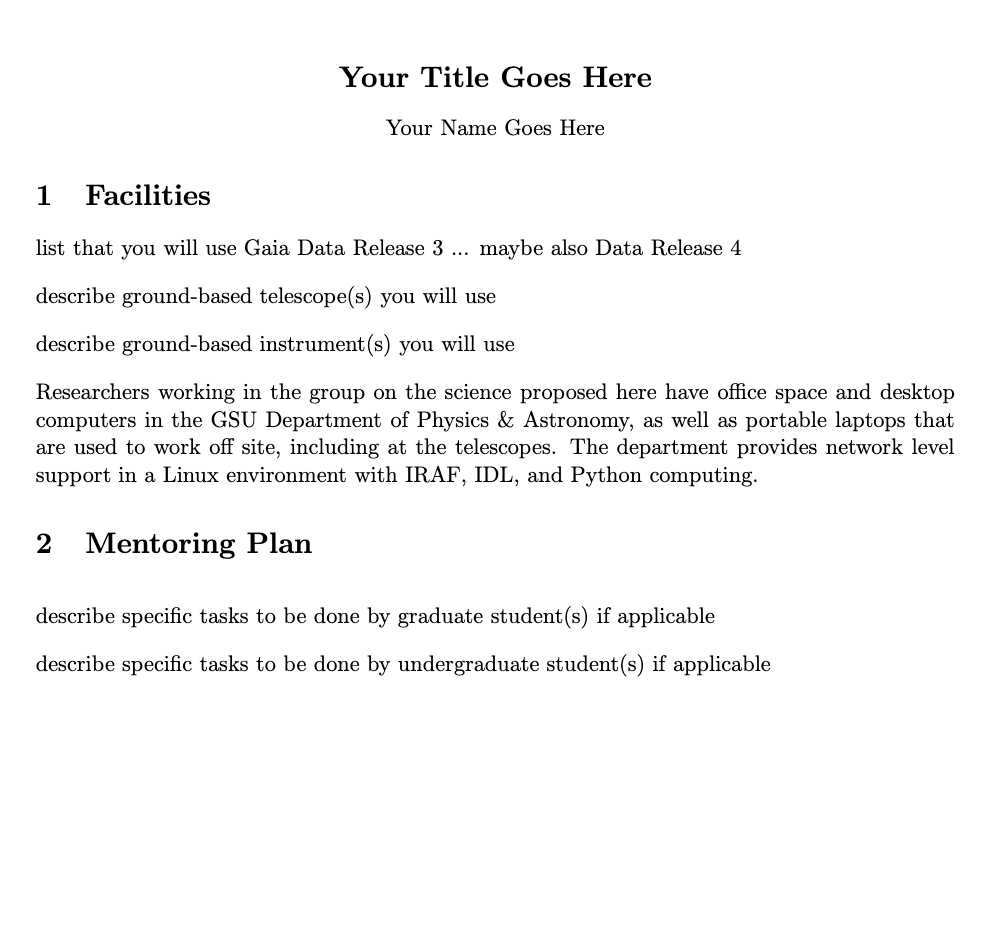 Proposal Pitches (15 min)
Thursday 18 APR
        Jessica
        Melodie
        Isaac
        Madison
        Griffin
        Kayvon
        Colin
Tuesday 23 APR
        Naba
        Jacob
        Tim
        Sebas
        Matthew
        Saba
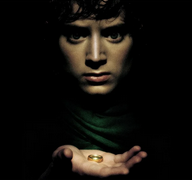 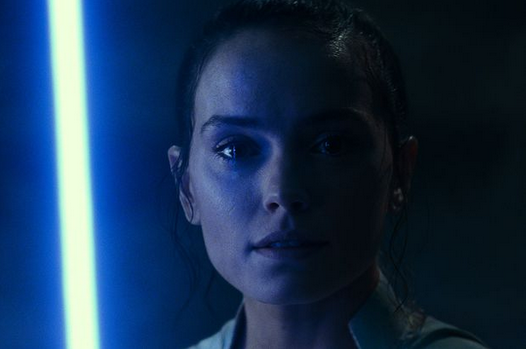 Galactic Explorers 3
Write down one correct thing you learned about
	 
1.  the Milky Way’s Disk
         
2.  the Milky Way’s Bulge/Bar/Center
	 
3.  the Milky Way’s Halo
	 
4.  the Milky Way’s Population of Objects
	 
5.  any other galaxy
	 
BONUS 1:  something else you want to remember from the course

BONUS 2:  another something else you want to remember from the course
[Speaker Notes: X. How many months of observations were included in Gaia DR2? … 22 months
X. What types of objects are used to tie the Gaia grid to ICRS? … quasars
X. Are the positions and parallaxes known to better or worse than 1 milliarcsecond at G = 17? … better: 0.04 mas for G < 14, 0.1 mas at G = 17, 0.7 mas at G = 20]
Milky Way Home
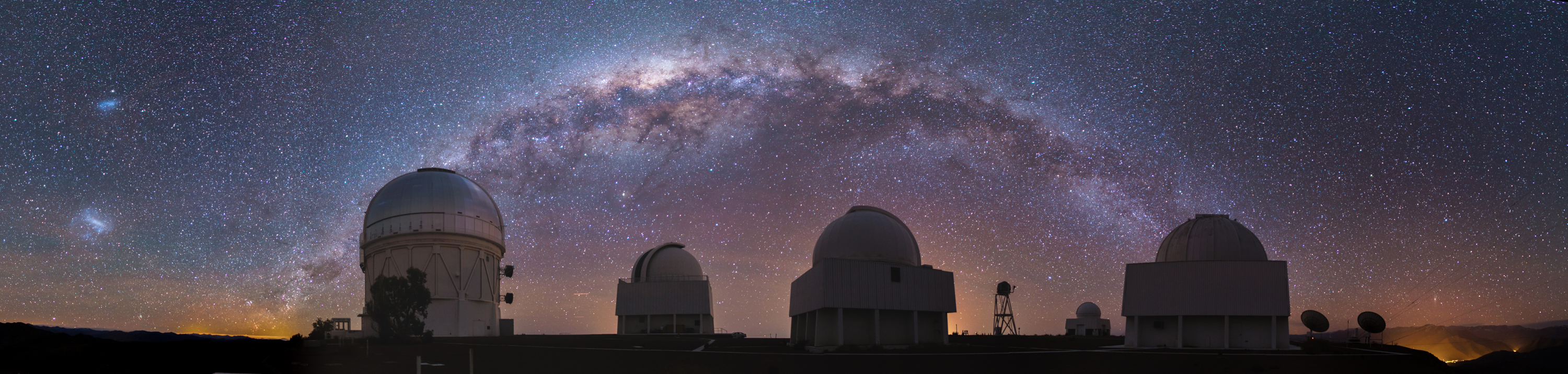 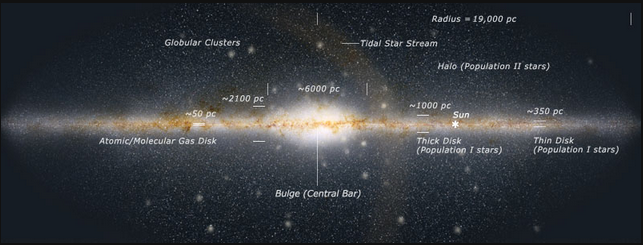 1
1771+: Messier Catalog
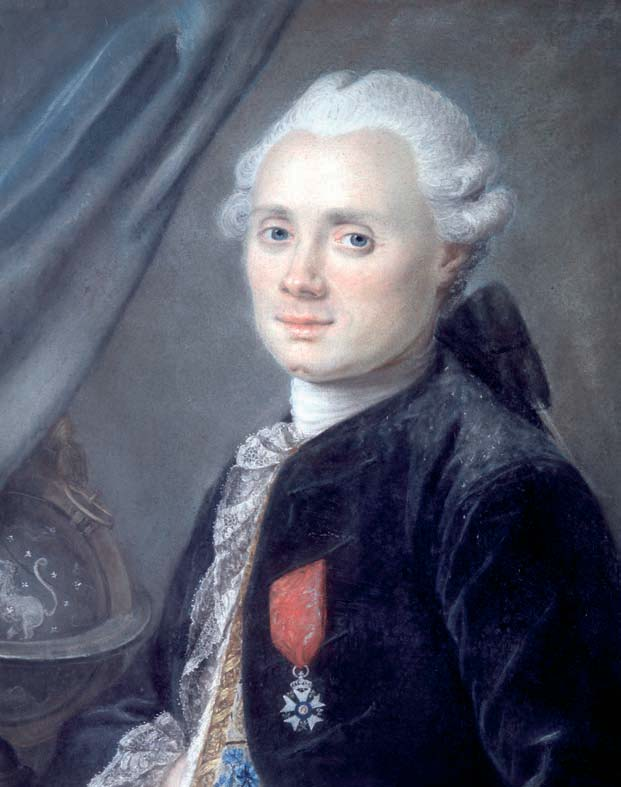 was looking for comets with 4in tel
     with assistant Pierre Méchain
     northern hemisphere to DEC −36


1771:    preliminary version
1774:    45 objects
1780:    80 objects
1781:  103 objects (… really 102)
1967:  110 objects (using their notes)

What is the Messier number for Andromeda?
Charles Messier
2
Catalogue des Nébuleuses et des Amas d'Étoiles (1771) 
(Catalogue of Nebulae and Star Clusters)
[Speaker Notes: French
102 vs. 103 (by Messier in 1781) due to confusion about entry 102, which was duplication of 101 or new NGC 5866]
Messier Catalog Greatest Hits
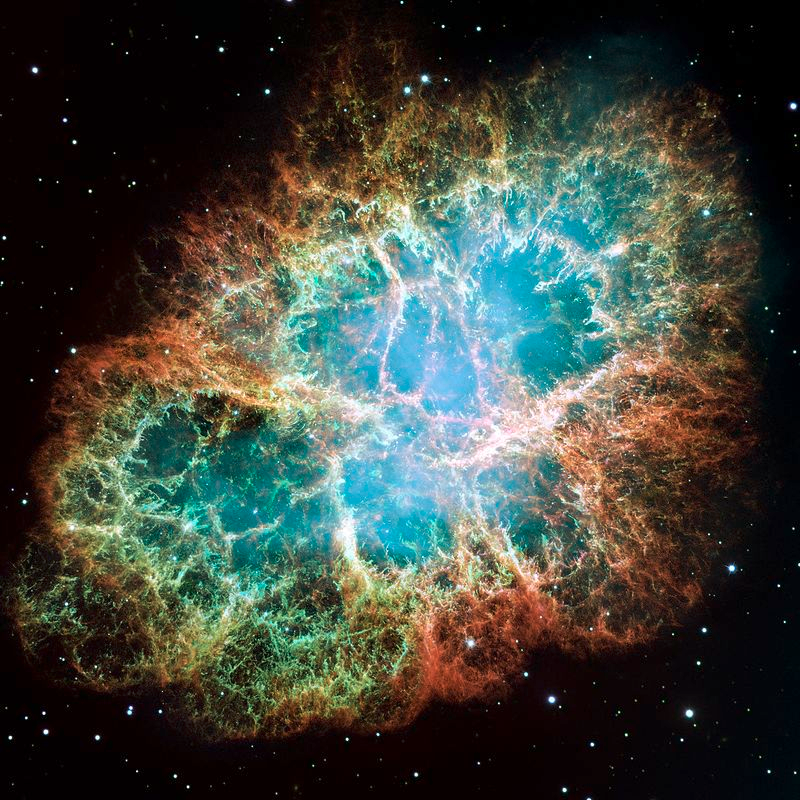 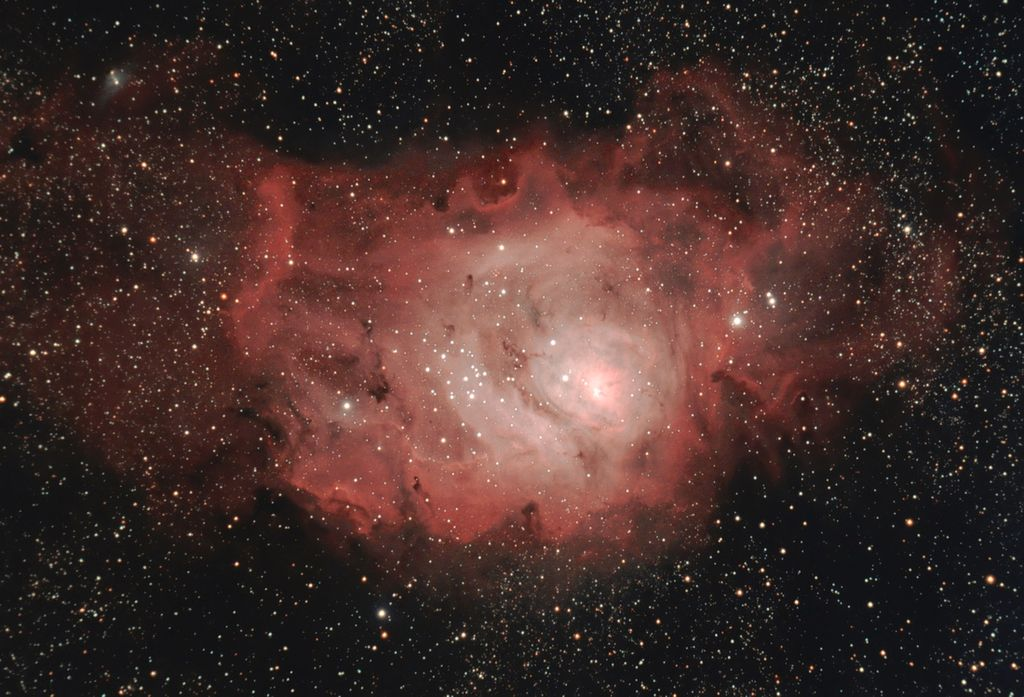 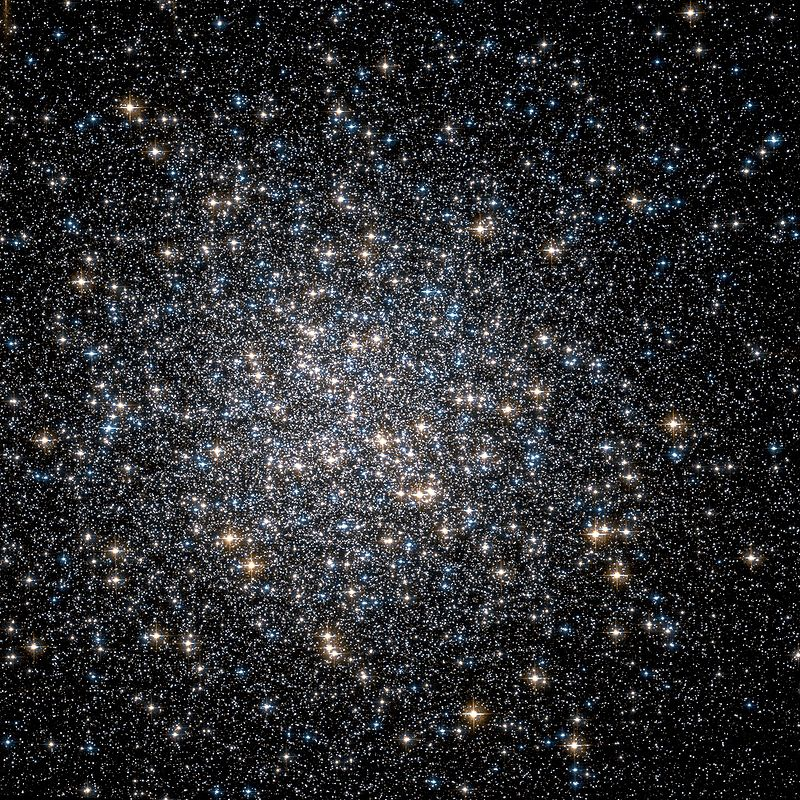 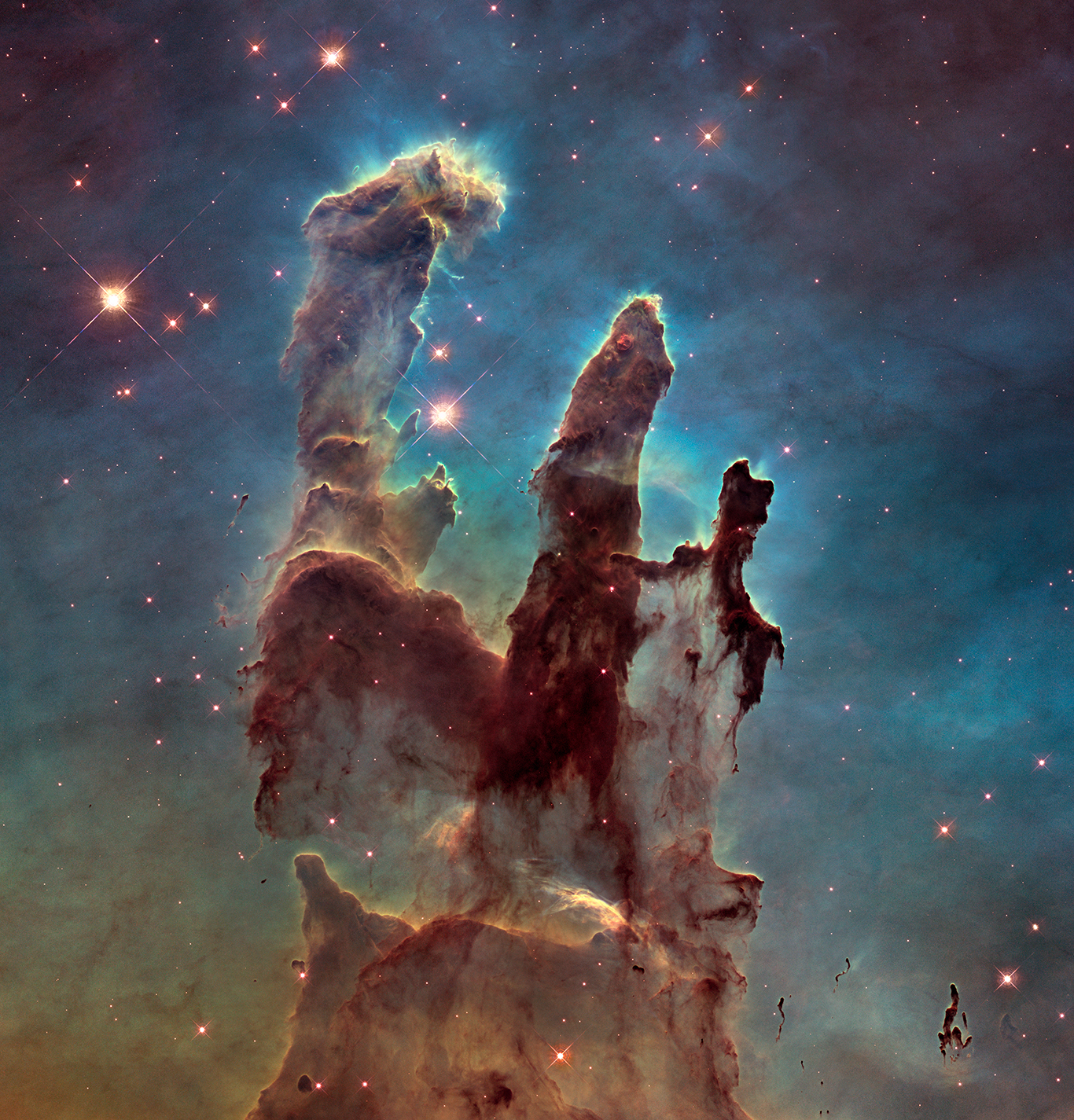 M1
Crab Nebula
M8
Lagoon Nebula
M13
Hercules Globular
M16
Eagle Nebula
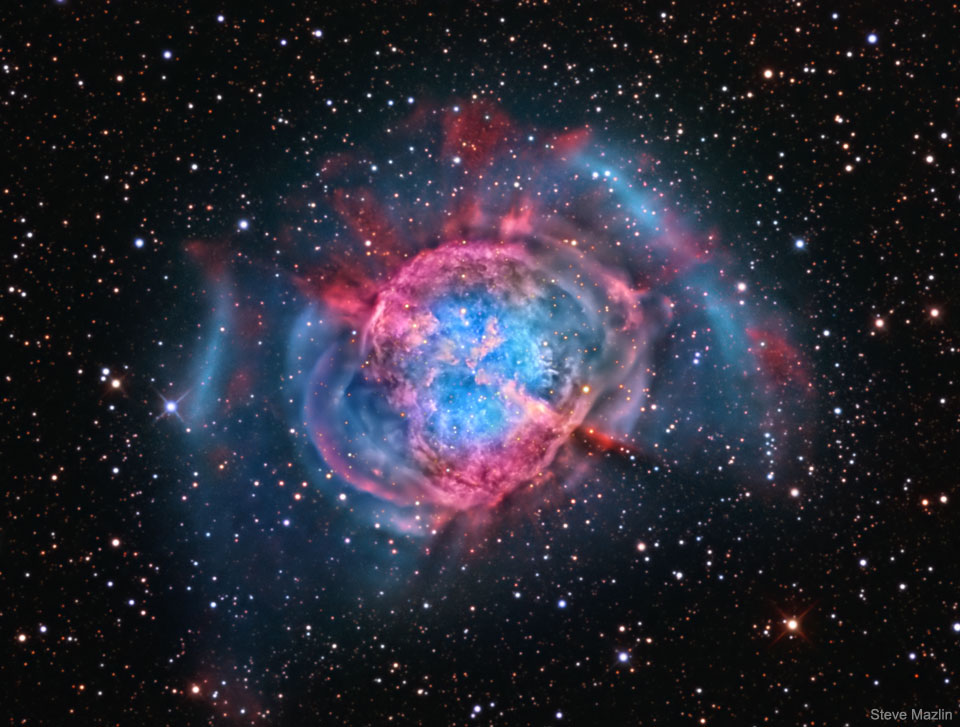 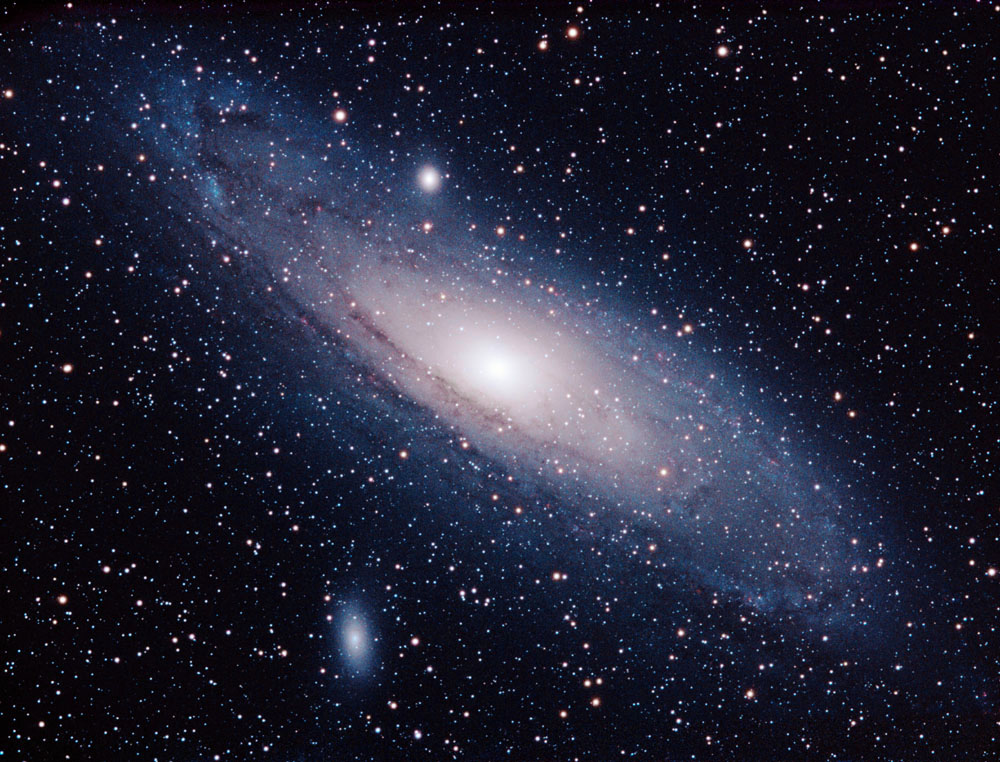 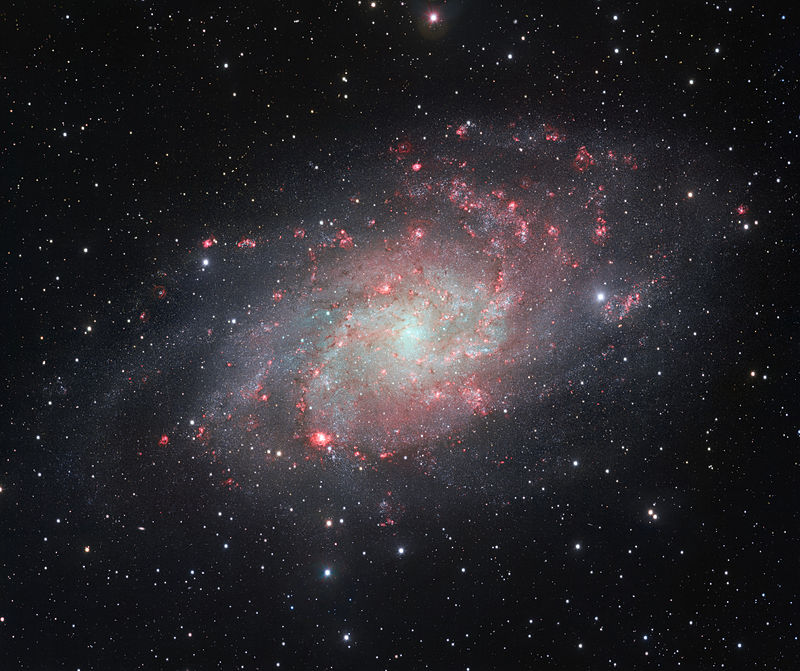 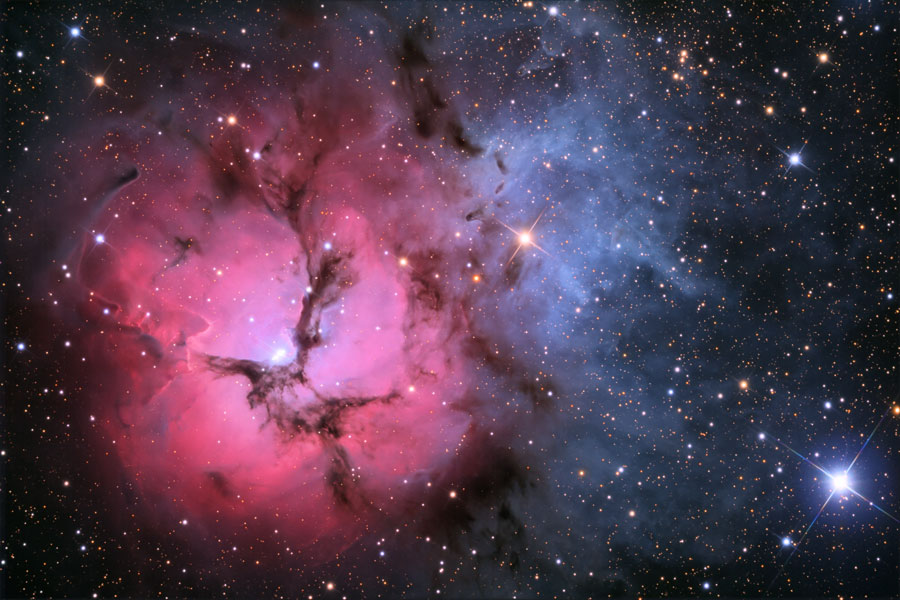 M20
Trifid Nebula
M27
Dumbbell Nebula
M31
Andromeda Galaxy
M33
Triangulum Galaxy
Messier Catalog Greatest Hits
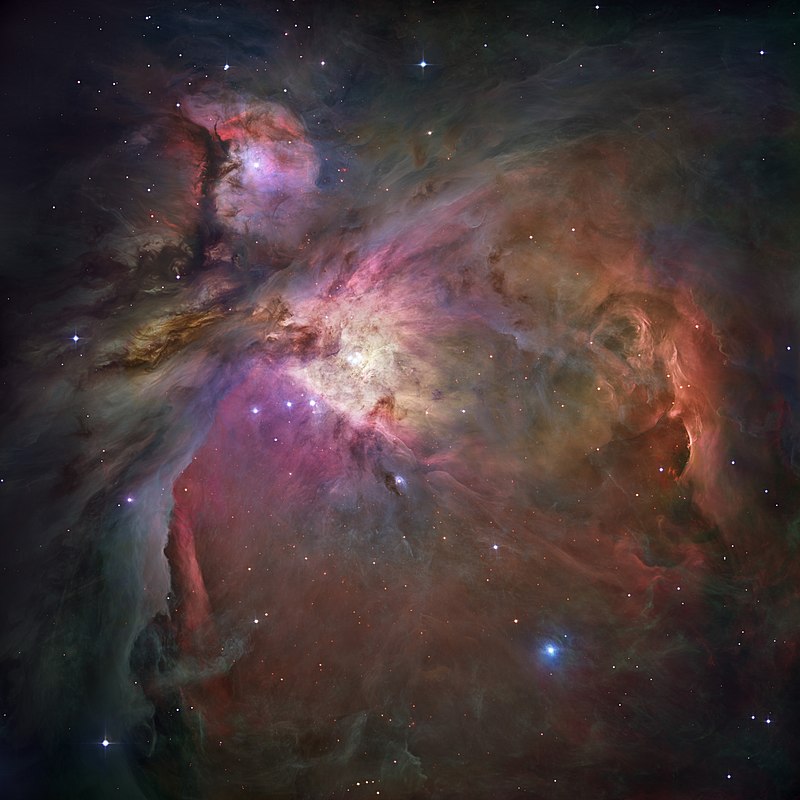 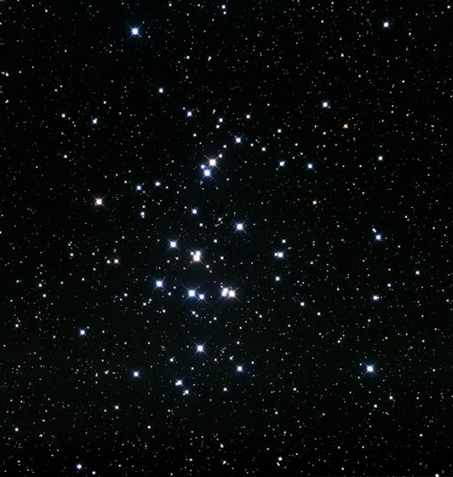 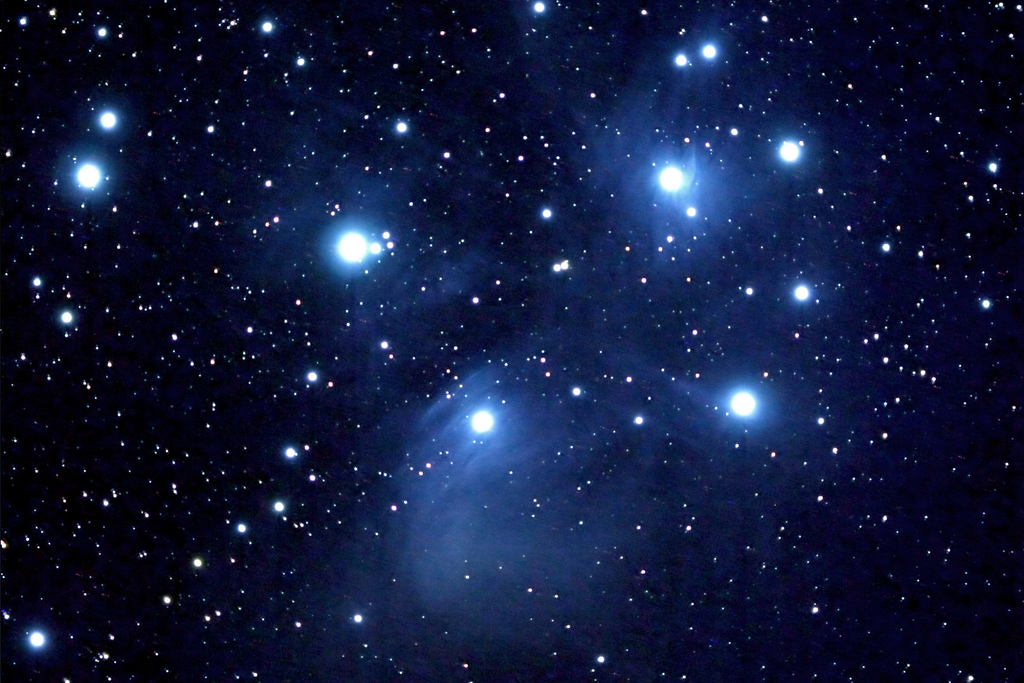 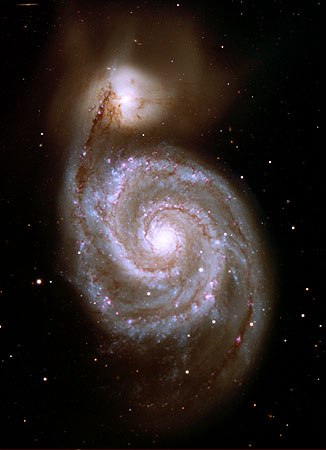 M42
Orion Nebula
M44
Beehive Cluster
M45
Pleiades Cluster
M51
Whirlpool Galaxy
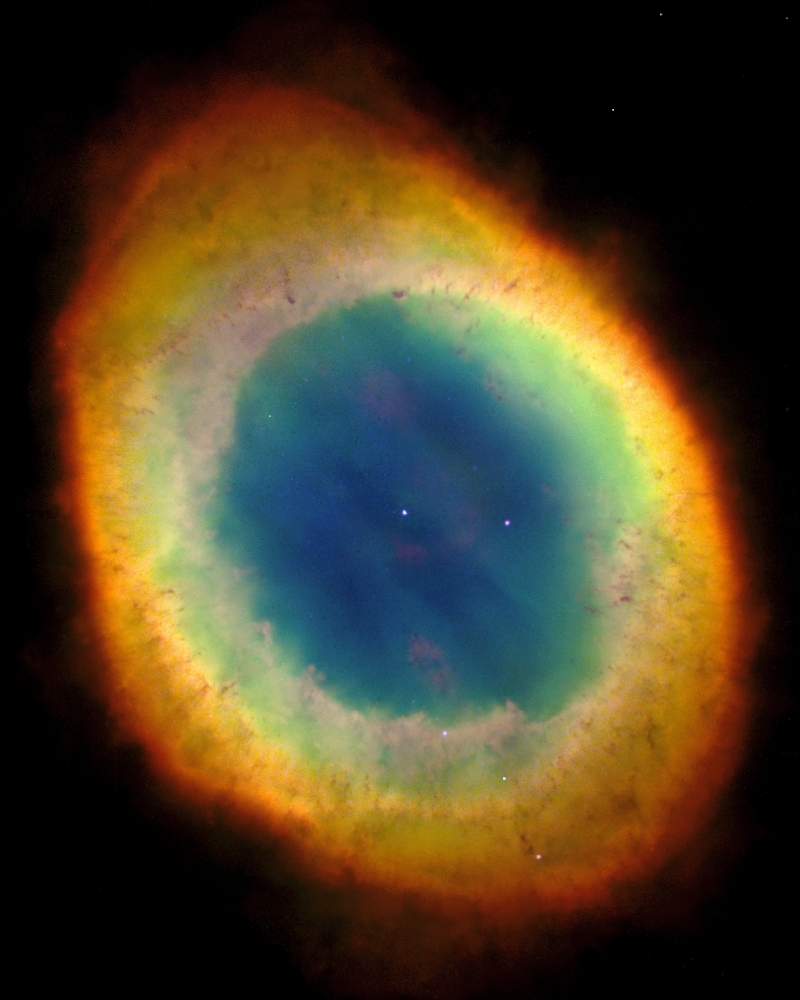 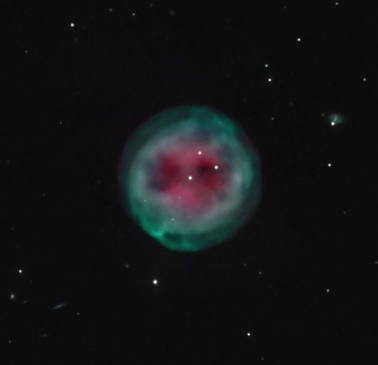 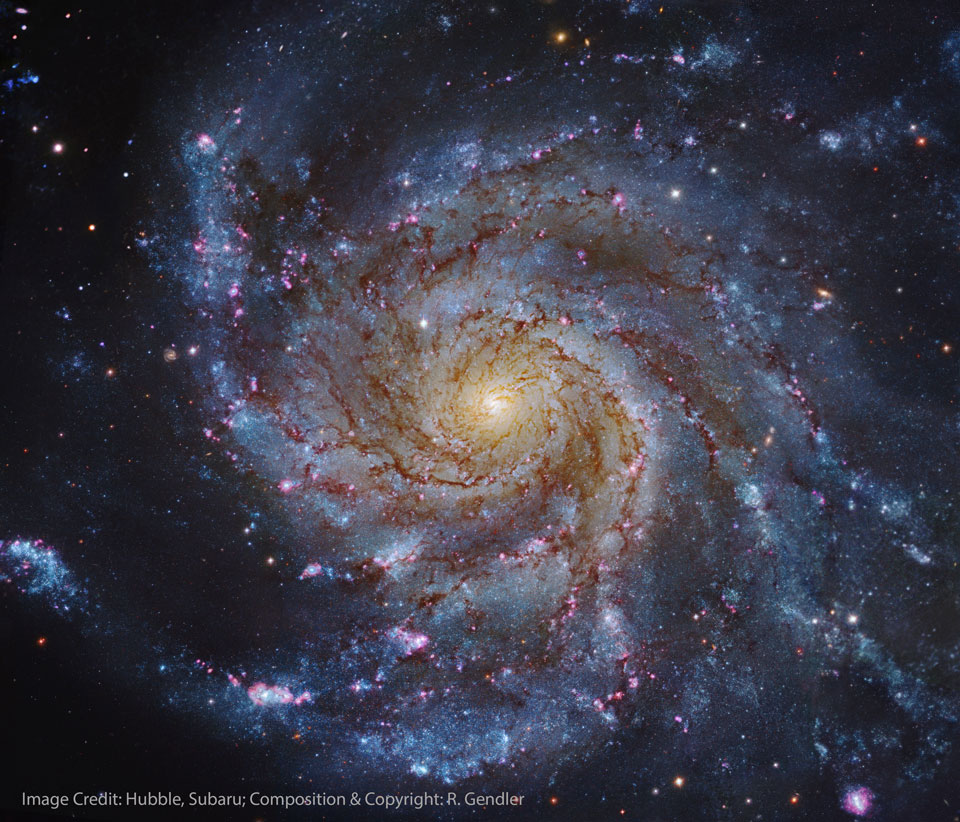 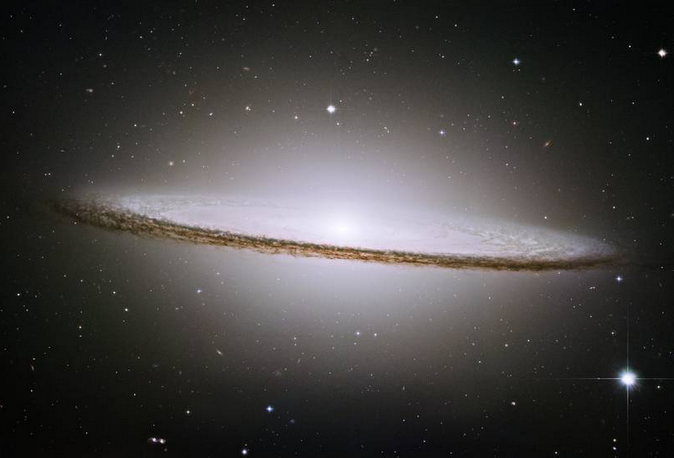 M101
Pinwheel Galaxy
M104
Sombrero Galaxy
M57
Ring Nebula
M97
Owl Nebula
1920: The Great Debate
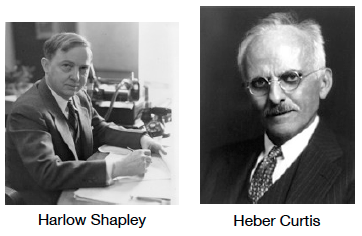 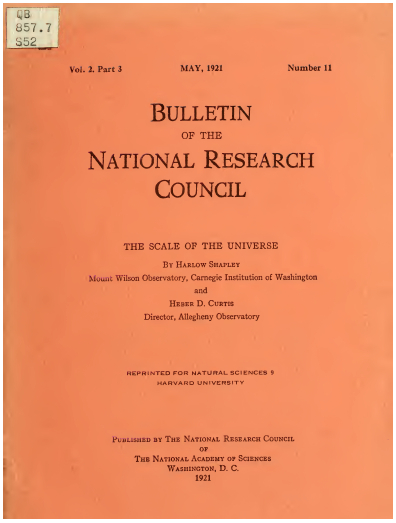 large MW                      small MW
         Sun offset                    Sun centered

       single galaxy                many galaxies
3
1912: Leavitt’s Law of Cepheids
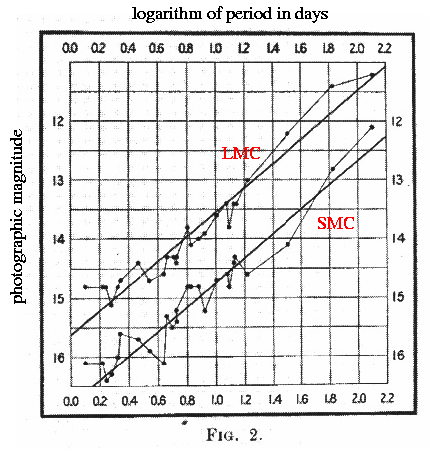 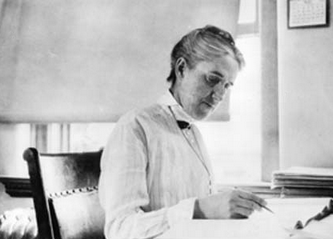 Henrietta Leavitt
classified 1777 variables in LMC and SMC
47 as Cepheids
brighter ones had longer periods

the first standard candle
4
[Speaker Notes: delta Cephei (265 pc) is prototype, only closer Cepheid is Polaris (133 pc)]
Gaia Leap
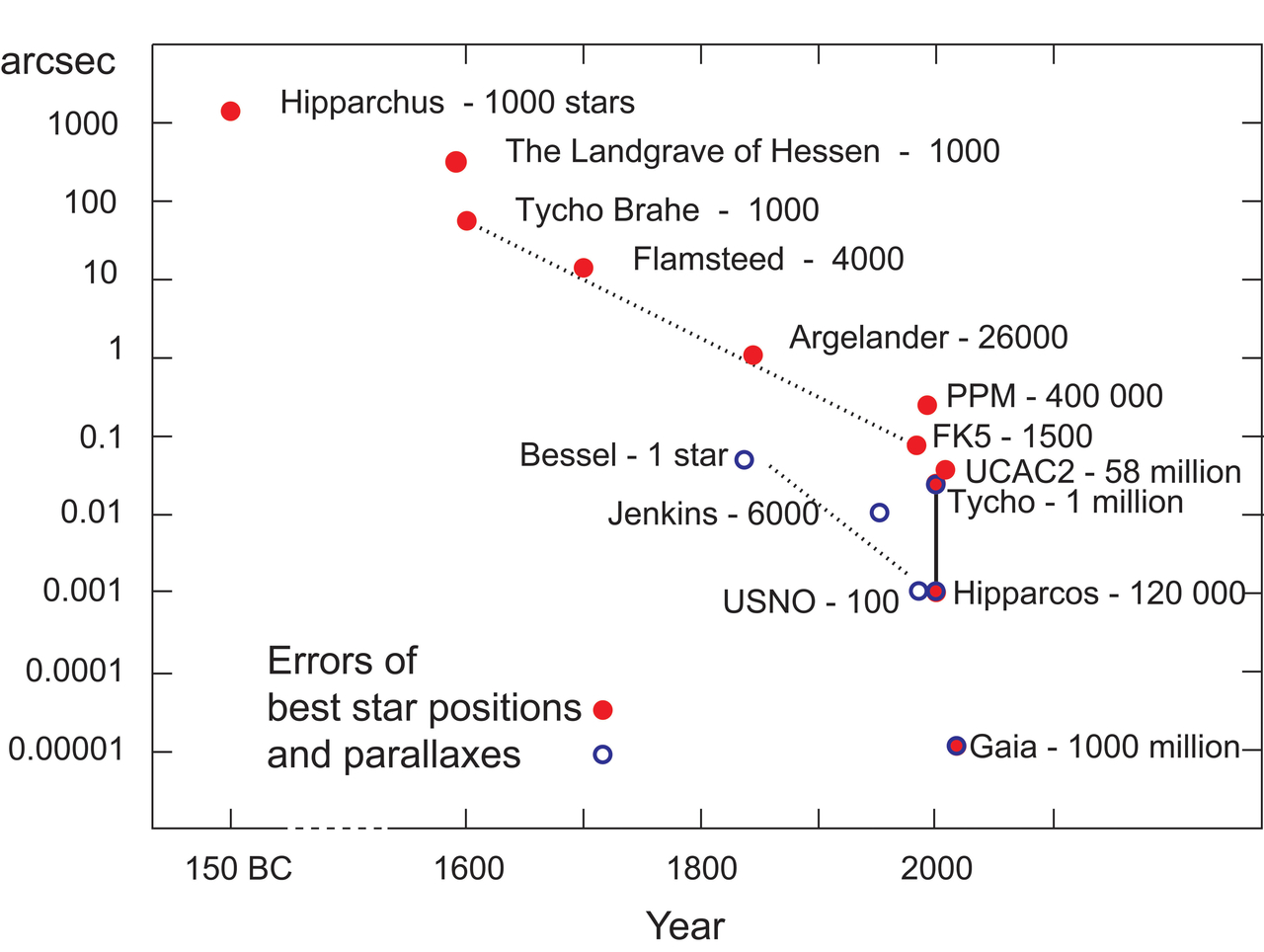 RECONS - 800
T
[Speaker Notes: Jenkins is 1952 YPC]
Gaia Predicts the Future
previously …
     MW+And head-on in 3.9 Gyr
     Tri+And first infall … or not?


1000s of stars in And+Tri
     proper motions


new
     MW+And
          4.5 Gyr first pass
          near miss at 120 kpc
     Tri on first infall
     also, And+Tri rotations
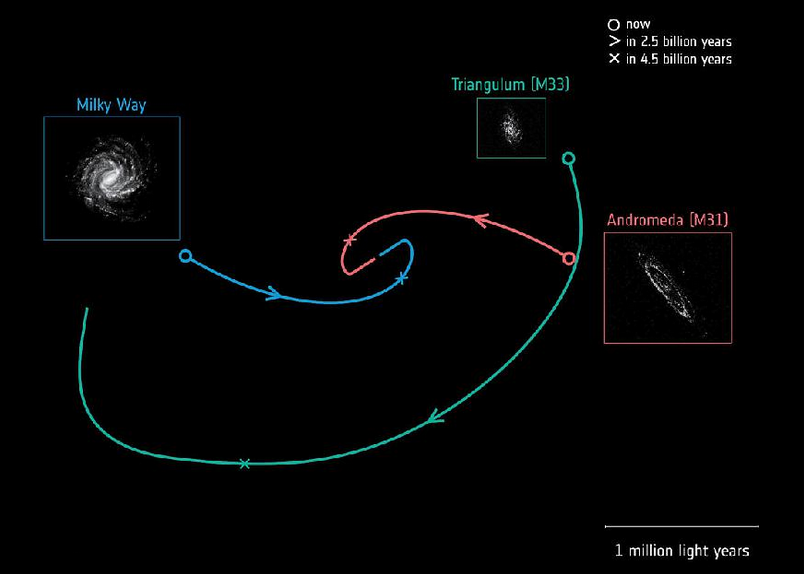 5
https://www.youtube.com/watch?v=nzhL4bgqkJY
van der Marel+ (2019)
[Speaker Notes: van der Marel predicted head-on collision at 3.9 Gyr … WRONG

The future orbital trajectories of three spiral galaxies: our Milky Way (blue), Andromeda, also known as M31 (red), and Triangulum, also known as M33 (green). The circle indicates the current position of each galaxy, and their future trajectories have been calculated using data from the second release of ESA's Gaia mission. The Milky Way is shown as an artist's impression, while the images of Andromeda and Triangulum are based on Gaia data. Arrows along the trajectories indicate the estimated direction of each galaxy's motion and their positions, 2.5 billion years into the future, while crosses mark their estimated position in about 4.5 billion years. Approximately 4.5 billion years from now, the Milky Way and Andromeda will make their first close passage around one another at a distance of approximately 400,000 light-years. The galaxies will then continue to move closer to one another and eventually merge to form an elliptical galaxy (image credit: Orbits: E. Patel, G. Besla (University of Arizona), R. van der Marel (STScI)]
Milky Way Territories
DISK

30 x 0.3 kpc
100:1

arms


young
blue/white
2% metals

open clusters
gas/dust/* formation

merry-go round

last
BULGE

4 x 6 kpc
football

bar


mixed
yellow


massive BH
gas/dust ring

tilted ellipses
HALO

~ 100 kpc
~ spherical

edge?


old
red
0.02% metals

globular clusters
no gas/dust/planets

giant electron-like

first
size


details


stars


contents


motion

origin
6
[Speaker Notes: Sun is 98% H and He
As of 2019, lowest metallicity stars were SMSS 0313-6708 with Fe/H = -7.3 (Fe not detected) and SMSS 1605-1443 = -6.2 (Fe detected)]
RR Lyraes
MW disk, globulars
P < 1 day
   140,000 in Gaia DR2
           35% new
       (Clementini+ 2019)
    297,000 in Gaia DR3
were:
     G or K dwarfs
     metal poor Pop II
     shed mass in RG phase

now:
     A or F subgiants
     horizontal branch stars
     ~ 0.5 M
  101.5 L

3 types:
     RRab     steep rise (91%)
     RRc       sinusoidal
     RRd	     double-mode pulsators
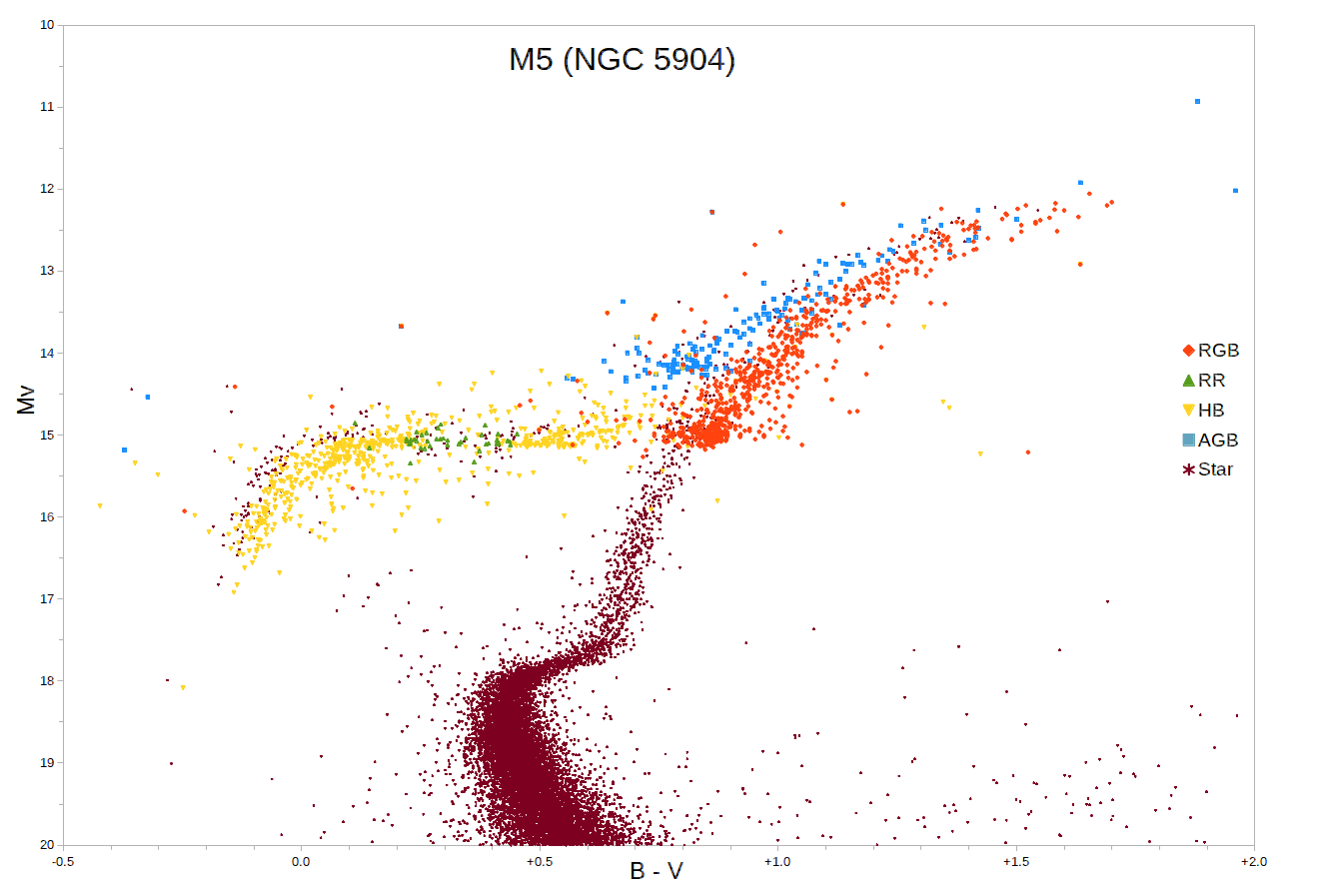 issues:
     relatively faint
     crowded fields/blending problems
     diff metallicities … metal poor, longer P
7
[Speaker Notes: M5 is a globular cluster
note WRONG vertical axis … should be V (?)]
Stellar Populations I
1 million stars
super
giant
I
bright
giant
II
(reg)
giant
III
sub
giant
IV
(reg)
dwarf
V
sub
dwarf
VI
< 1
300
10,000
18,000
50,000
110,000
750,000
300
1,000
5,000
O
B
A
F
G
K
M
10?
10?
8,000
20,000
W (Wolf Rayet)	        < 1
S+C (AGB )stars	        < 1
white dwarfs	     55,000
neutron stars	    unknown
black holes	    unknown
T
[Speaker Notes: O stars --- maybe 20,000 in entire MW
B stars --- 4 within 100 light years = 30.7 pc]
Stellar Populations
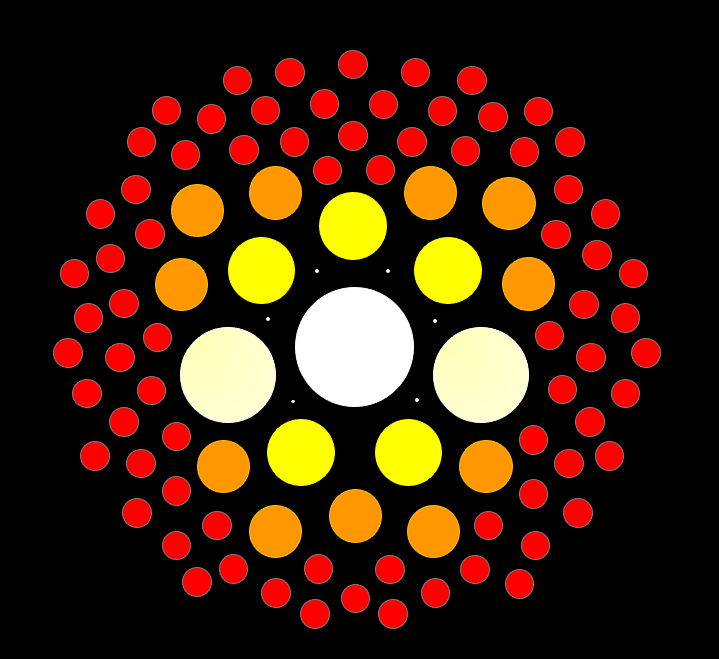 5 Characteristics

mass
age
composition
magnetism
rotation/convection

…

temperature
luminosity class
evolutionary state

…

(multiplicity)
T
32 Open Clusters in Gaia
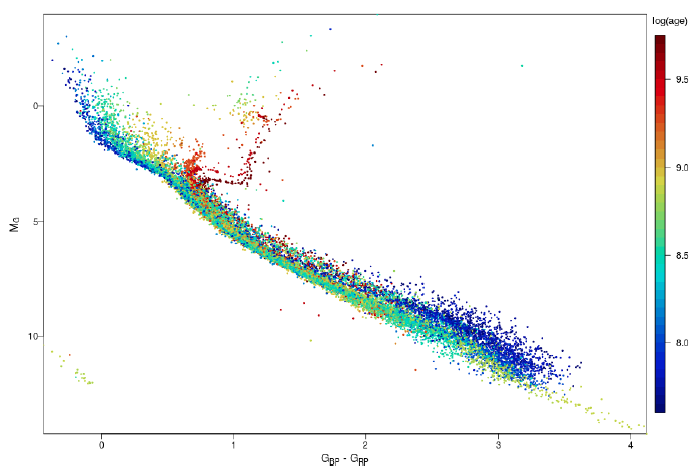 1
old clusters have RG branches
young clusters have 
M dwarfs settling 
onto main sequences
3
young clusters have
no white dwarfs yet
2
4
8
M5
K0
M0
M3
Hyades
GC/Babusiaux+ (2018)
[Speaker Notes: Red clump stellar properties vary depending on their metallicities, but typically have early K spectral types and T~5000 K.  There is a considerable spread in the properties of red clump stars even within a single population of similar stars such as an open cluster, due to variations in temperatures and luminosities of horizontal branch stars when they form and as they evolve.  Although red clump stars are generally hotter than red-giant-branch stars, the two regions overlap and the status of individual stars can only be assigned with a detailed chemical abundance study.]
14 Globular Clusters in Gaia
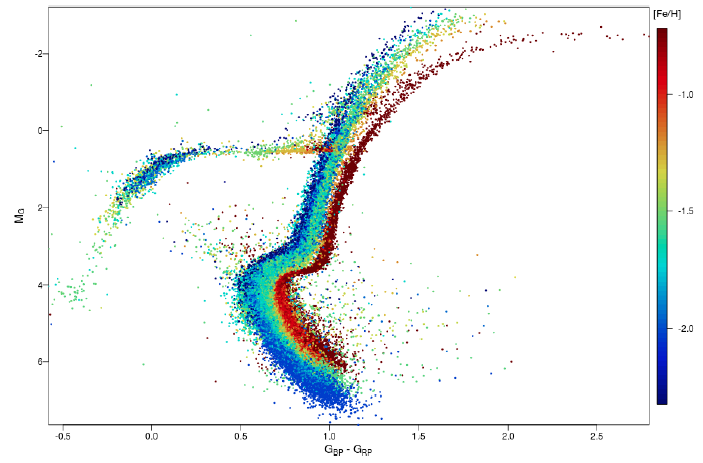 metal-poor clusters have
blue horizontal branches
metal-rich clusters
have redder RG branches
1
2
1
3
blue 
stragglers
formed later
not cluster members
collision/merger
mass transfer
formed later
not cluster members
collision/merger
mass transfer
9
Babusiaux+ (2018)
Largest Stars: HR Diagram
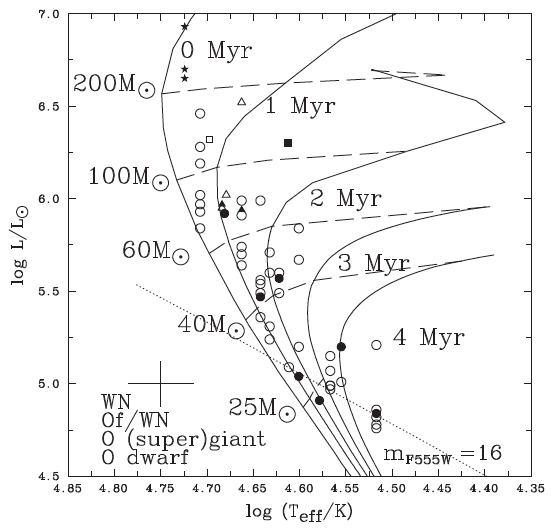 ★
10

[Speaker Notes: starred points are Wolf-Rayet (WR) stars … WN = spectra dominated by nitrogen … WC = spectra dominated by carbon/oxygen
filled points are optical spectral types … open points are UV spectral types … both yield temperatures]
Smallest Stars
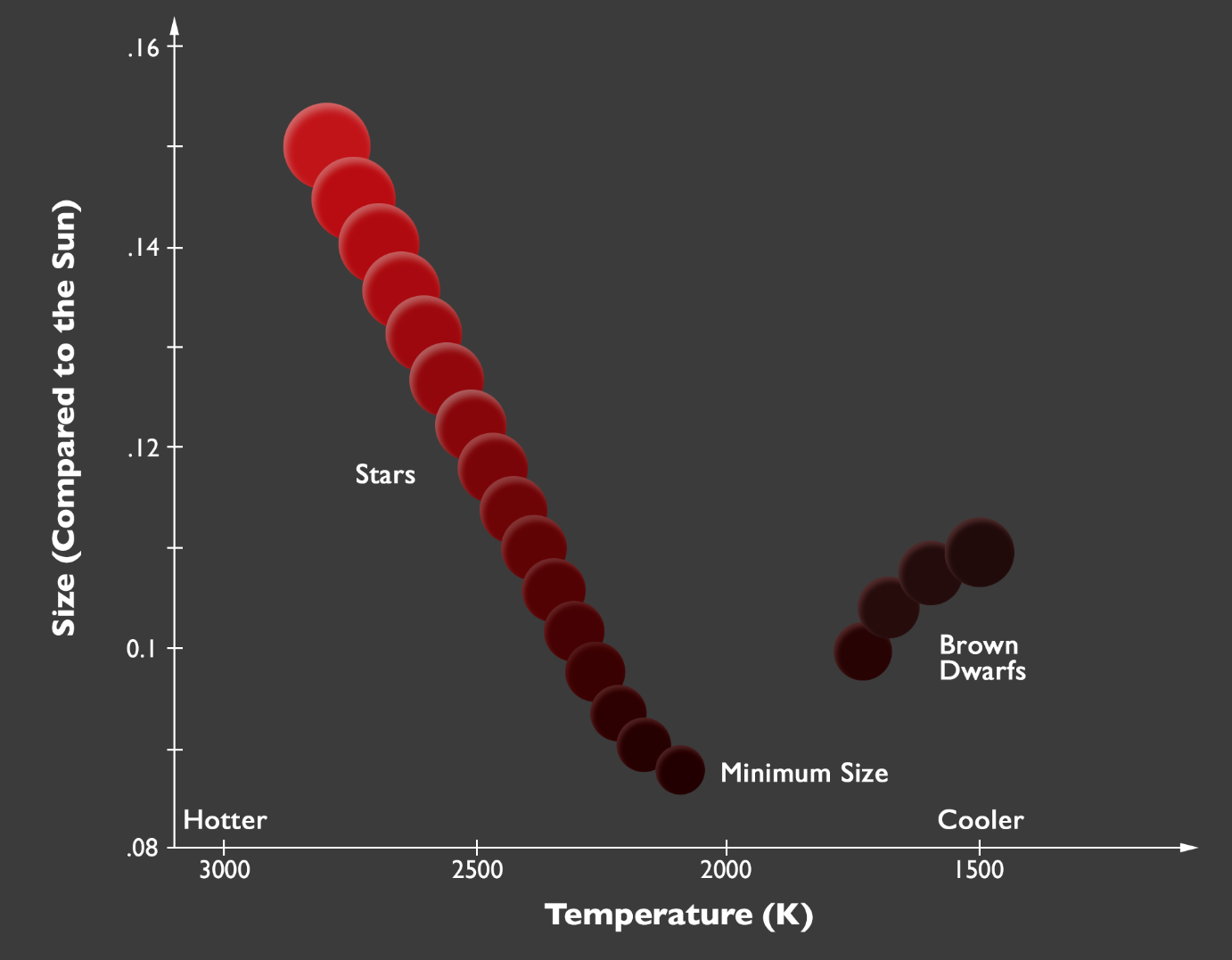 thermo equil            e− degeneracy
hydrogen
burning
limit
T
… or Luminosity
Dieterich/NOAO
[Speaker Notes: Stefan-Boltzmann Law]
Milky Way Disk: Clusters
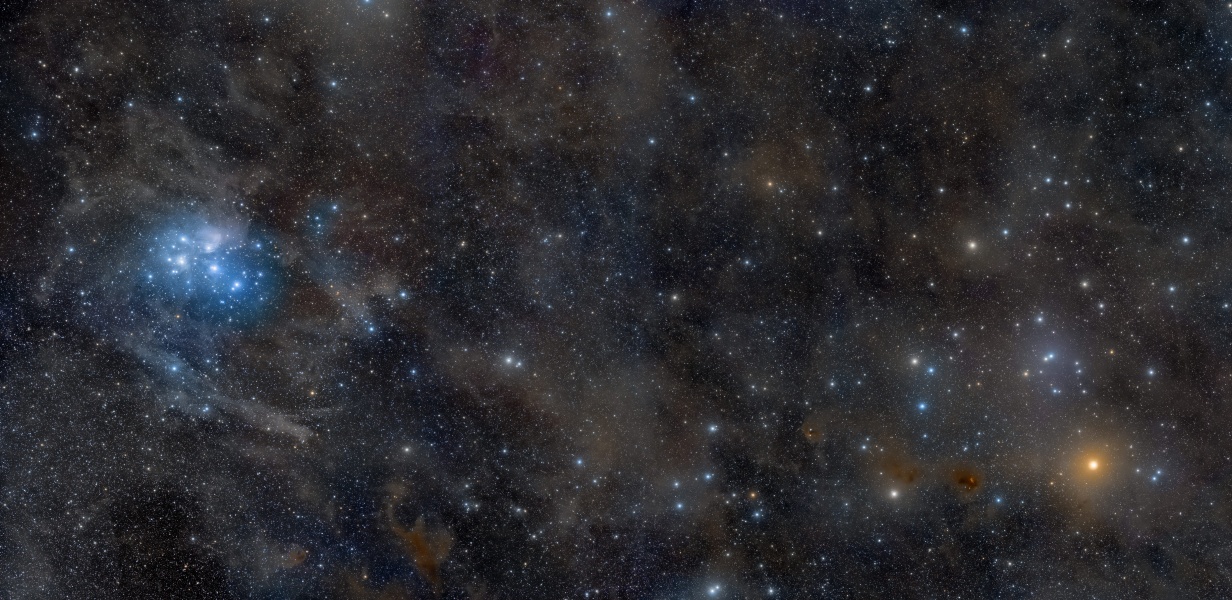 brightest *
B stars
X
brightest *
A/G/K giants
Hyades
47 pc (#1)
700 Myr
N ~ 700 within 30 pc of center
[Fe/H] = 0.05 to 0.14
Pleiades (M45)
135 pc (#2)
120 Myr
N ~ 850
[Fe/H] = 0.03 to 0.04
image: Rogelio Bernal Andreo
11
[Speaker Notes: Aldebaran K5III at 20 pc (1 of 24 giants within 25 pc), Hyades at 47 pc]
Open Clusters
HOW MANY
          1610: Galileo in Sidereus Nuncius 
                    “the galaxy is nothing else but a mass of innumerable stars planted                                        	       together in clusters”
          1771: Messier had 26 open clusters
          2020: ~ 2000 known in Milky Way … and 2000 more?

LABORATORIES
          SAME				DIFFERENT
          age				masses
          metallicity				evolutionary states
          proper motions/RVs
          distance/extinction

ATTRIBUTES
          form via Giant Molecular Clouds … > 100,000 M… ~1000 in spiral
          typical cluster output ~few hundred M
          ~ 10% efficiency rate of material conversion to stars
          disrupted by GMCs, other clusters, themselves … old open clusters rare
12
[Speaker Notes: range of molecular cloud masses and cluster output … giants are enormous]
Gaia Clusters + Moving Groups
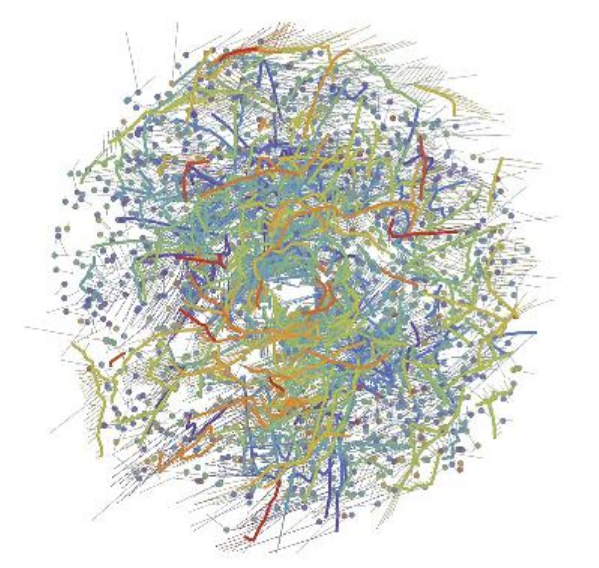 dots	stellar clusters
lines	comoving groups
dashed	5 Myr trajectories
       (gap is artefact)






purple	oldest … 1 Gyr
red	youngest … < 100 Myr



1312 clusters/associations/groups
328 strings
1 kpc
13
Kounkel & Covey (2019)
[Speaker Notes: This diagram shows a face-on view of stellar ‘families’ – clusters (dots) and co-moving groups (thick lines) of stars – within about 3000 light-years from the Sun, which is located at the center of the image. The diagram is based on data from the second data release of ESA’s Gaia mission. Each family is identified with a different color and comprises a population of stars that formed at the same time. Purple hues represent the oldest stellar populations, which formed around 1 billion years ago; blue and green hues represent intermediate ages, with stars that formed hundreds of millions of years ago; orange and red hues show the youngest stellar populations, which formed less than a hundred million years ago. Thin lines show the predicted velocities of each group of stars over the next 5 million years, based on Gaia’s measurements. The lack of structures at the center is an artefact of the method used to trace individual populations, not due to a physical bubble. Image credit: M. Kounkel & K. Covey (2019)]
Cluster Dispersal
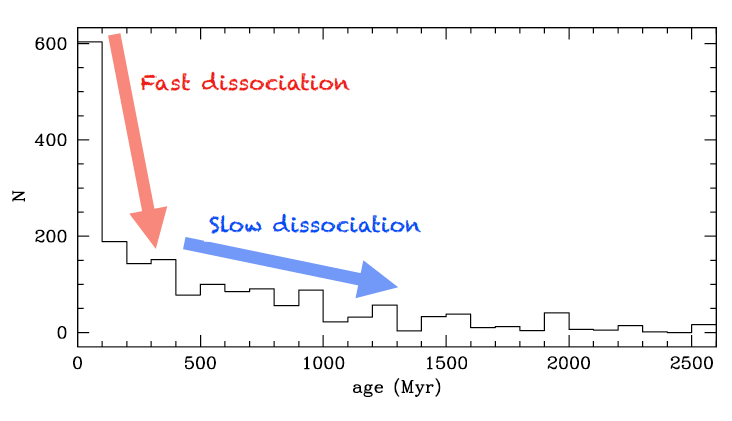 MASS LOSS
     dying stars ~ 30% mass lost
          winds, SNe
STELLAR EVAPORATION
     mass segregation
     star-star scattering
     tidal stripping
linear ages
14
Why do clusters disperse?
Cluster Metallicities
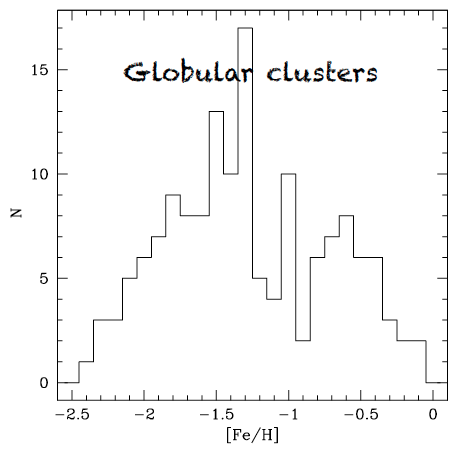 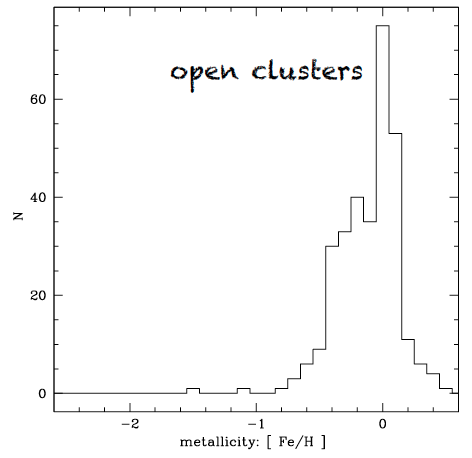 What do you conclude?
1
open clusters MUCH more metal rich than (most) globulars
Open Cluster Metallicities
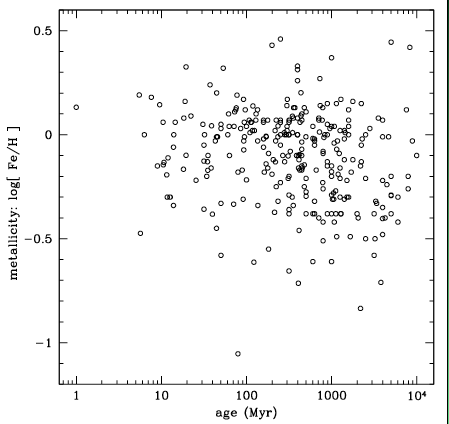 What do you conclude?
2
no clear correlation between metallicity and age
Milky Way Neighborhood (2024)
3
Milky Way Disk
R
R
R
R
I
I
I
V
X
G
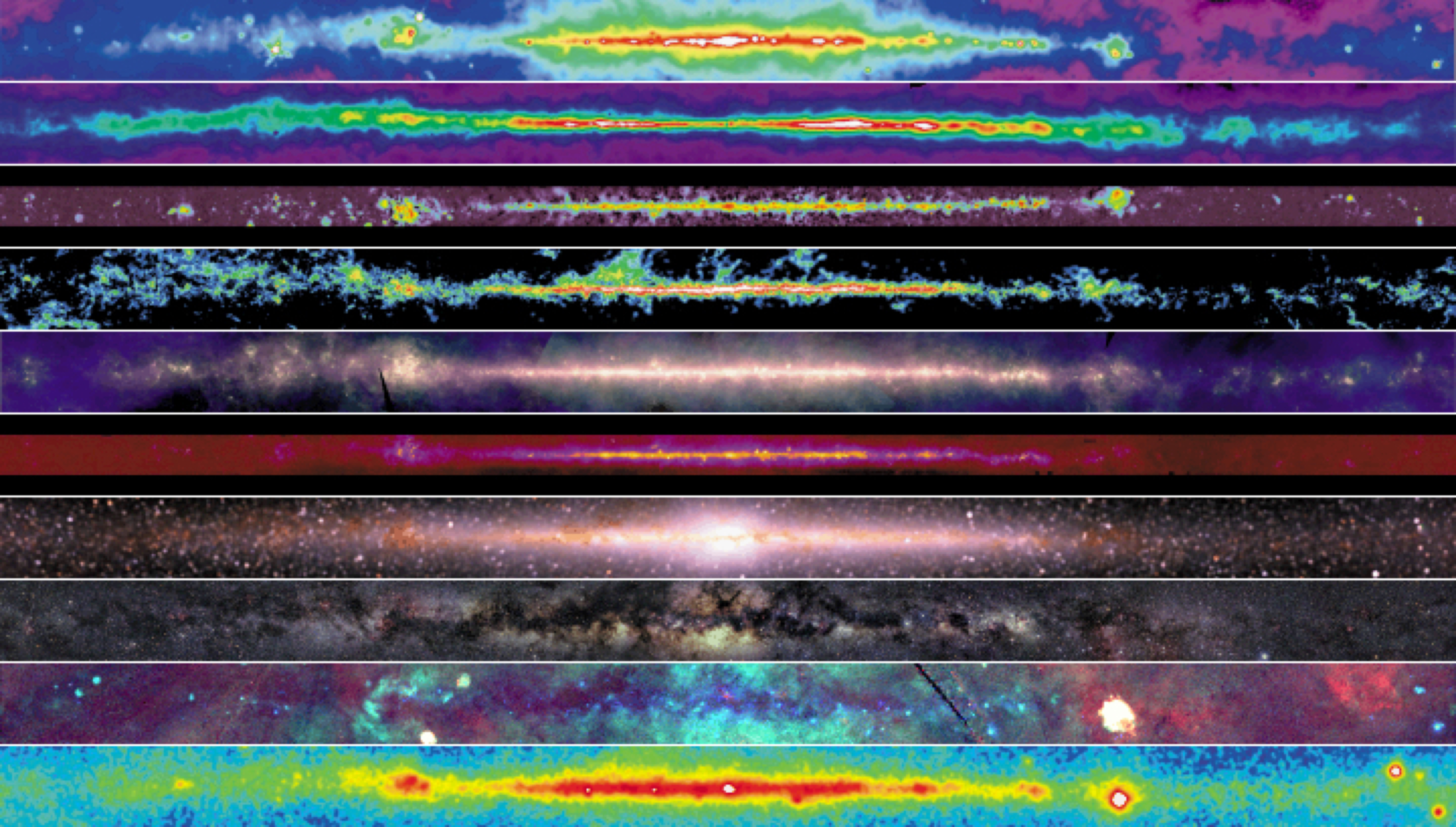 4
Rotation Curve
3 kpc dip
9 kpc dip
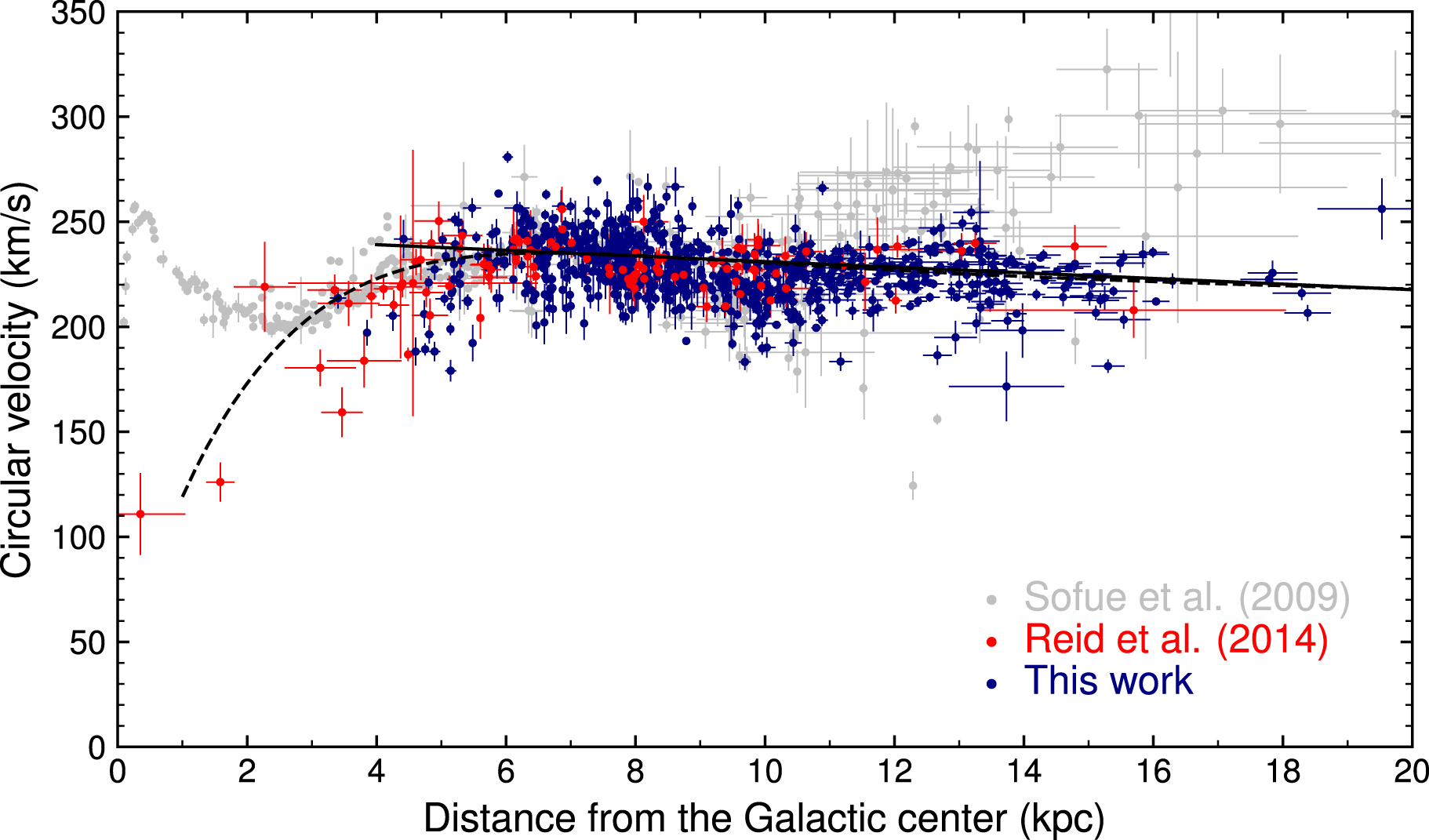 sum
bulge                    disk                                            


                                                                                         halo
5
773 Cepheids
distances from infrared P-L relations (WISE and Spitzer)
Gaia proper motions and radial velocities
Mroz+ (2019)
[Speaker Notes: mid-infrared P-L relations key … you can see the Cepheids far away

Rotation curve of the Milky Way for Cepheids assuming R0 = 8.09 kpc and Θ0 = 233.6 km s−1 (model 2). Red data points represent high-mass star-forming regions (Reid et al. 2014). Gray data points are taken from Sofue et al. (2009) and are rescaled to new (R0, Θ0) using formula . Solid and dashed lines show the best-fitting models (linear and universal, respectively).]
Ages ~ Velocity Dispersion
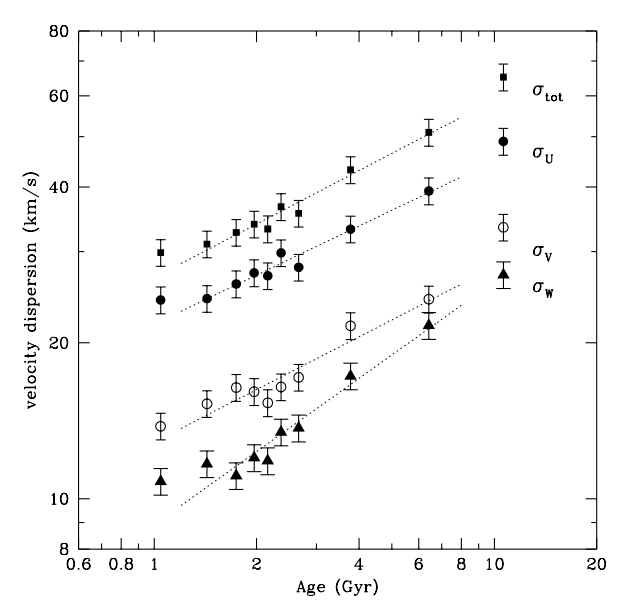 ~ 14000 F/G dwarfs

Hipparcos/Tycho astrometry

~ 63000 RV measurements

ages from isochrone fits
Nordstrom et al. 2004
6
What is this process called?

ANSWER: thin disk heating by GMCs and spiral arms
[Speaker Notes: bubble data not fit --- unrelaxed young structures and thick disk stars]
Metallicities and Motions
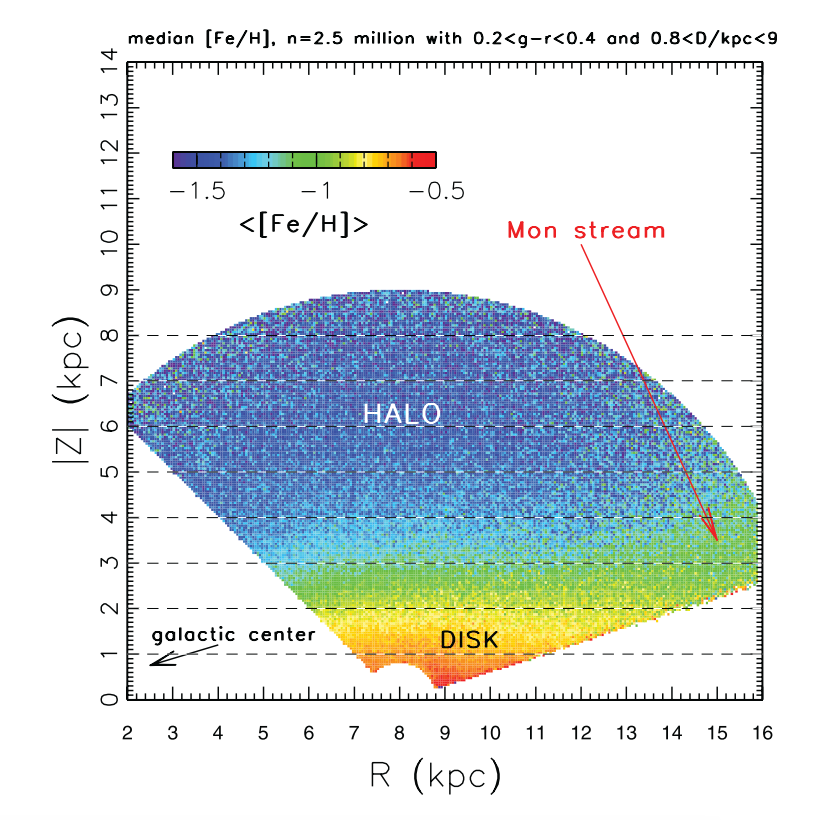 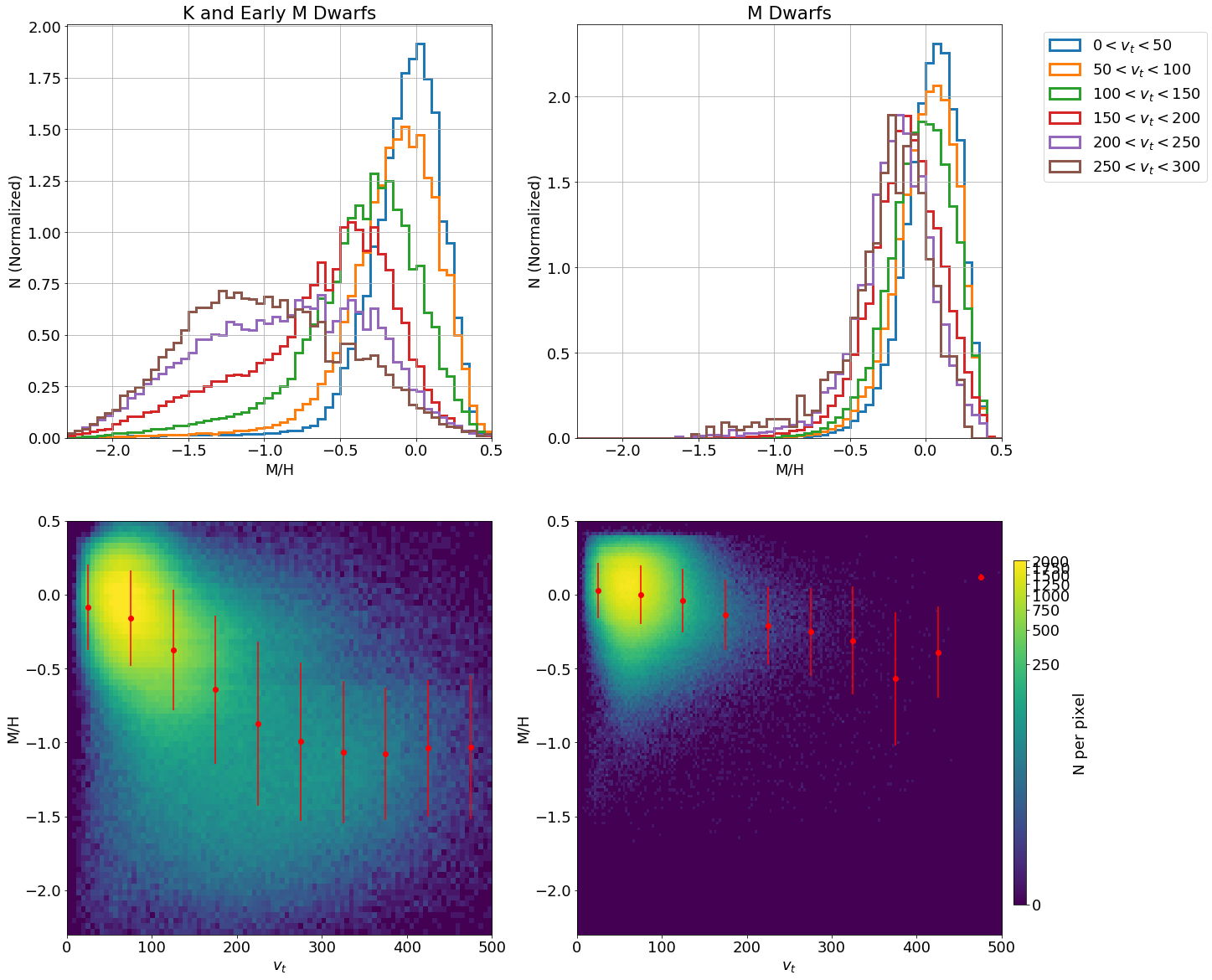 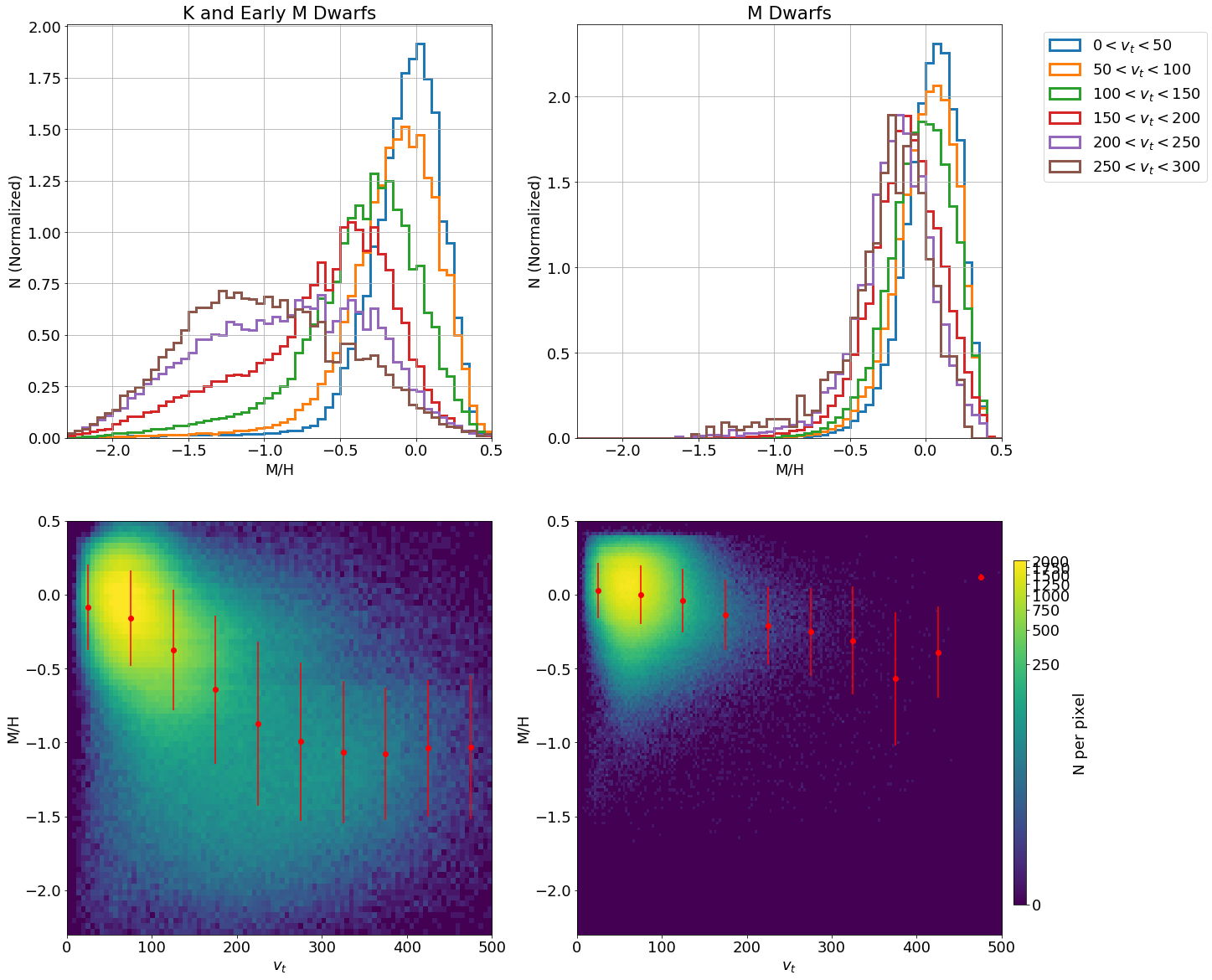 Medan et al. 2021
Ivezic et al. 2008
What does this plot show?

What would it look like for OB stars?
How does metallicity change vertically?


How does metallicity change horizontally?
7
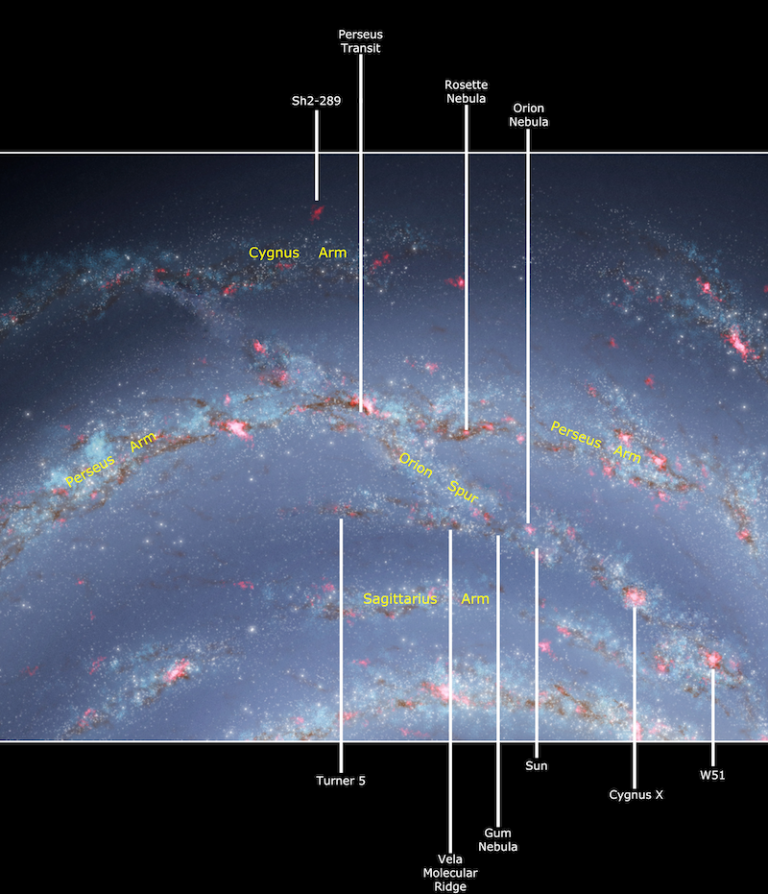 You Are Here
Outer
Perseus*
Orion
Sagittarius
Scutum*
UM …
(Norma/Molec.Ring)

*major arms

= OPOSSUM
Outer
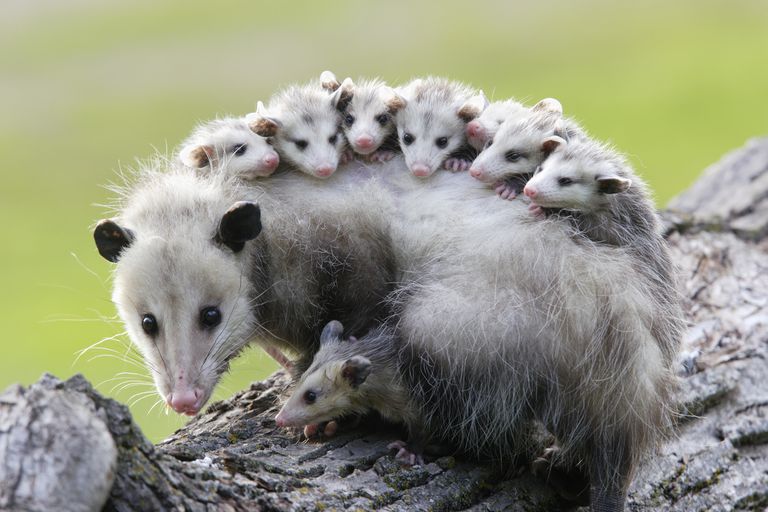 8
Scutum
[Speaker Notes: alphabetical except for Orion Spur]
Arms via Masers
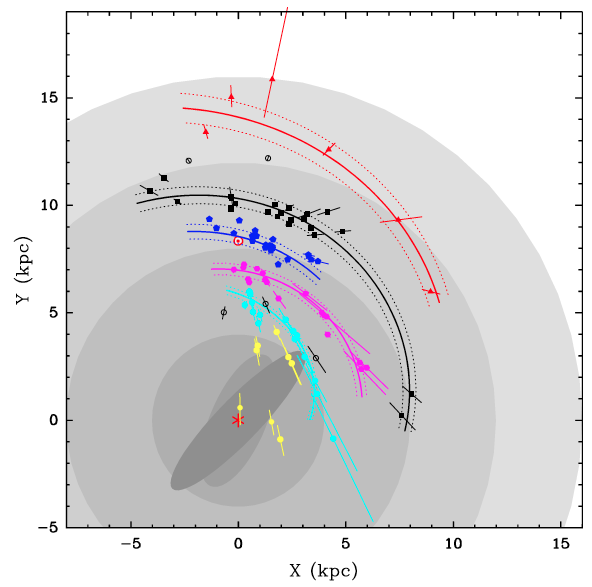 Reid+ (2009) … 18 masers
Reid+ (2014) … 103 masers

4 kpc … bar region

8 kpc … solar circle 

12 kpc… co-rotation of spiral
              pattern and star orbits
Outer Arm
Perseus Arm
Orion Arm
Sagittarius Arm
Scutum Arm
4 kpc         8 kpc       12 kpc     16 kpc
9
[Speaker Notes: long vectors radiate from Sun for distance uncertainties

yellow = inner Galaxy sources … open circles = arm assignment unclear]
Galactic Center:  2002
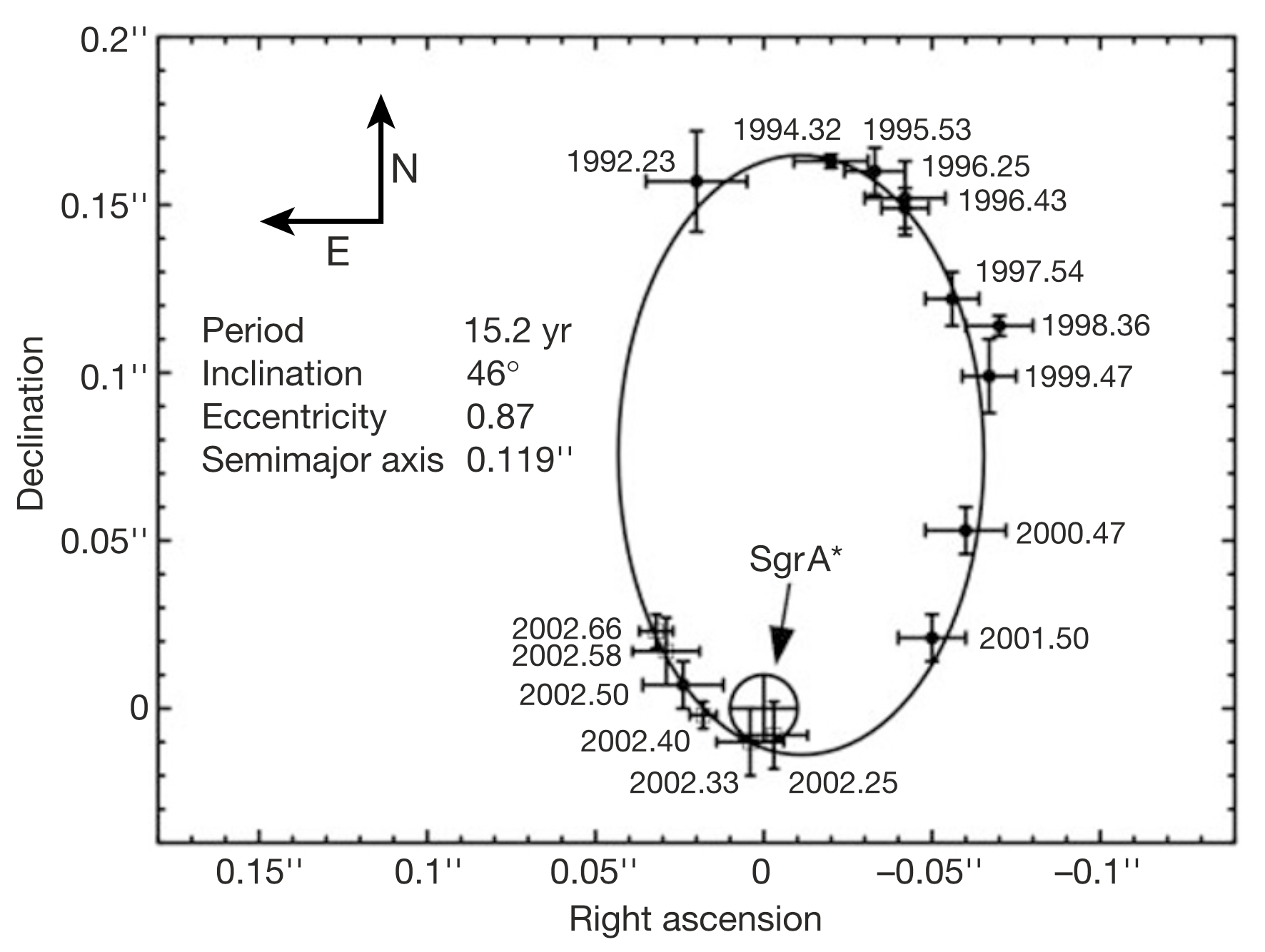 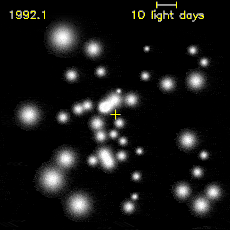 astrometry 1992-2002
SO-2 orbital P = 15.2 yr
pericenter 17 light hours
MBH = 3.7 (1.5) X 106 M⦿
10
MW Bulge/Bar: Star Counts
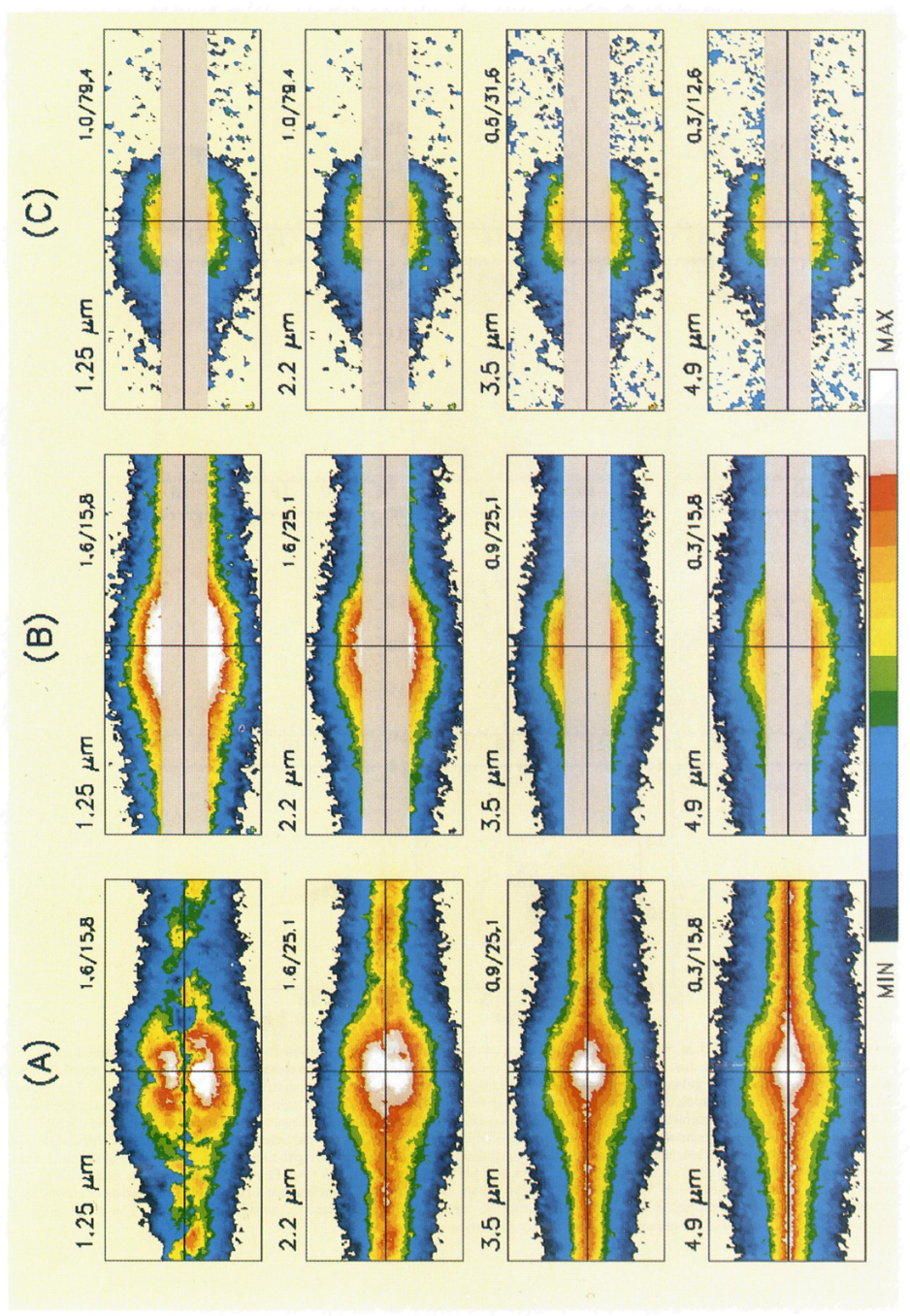 Weiland+ (1994)
	bulge is flattened ellipse … asymmetries due to bar
mapping with 
DIRBE on COBE
4 near-IR wavelengths

sampling stars, not gas

What do you see?

model by Dwek+ (1995)
boxy Bar

rotated by 20o 
to Sun-GC line of sight

NO tilt, peanut
11
SS dust removed       ISM extinction removed   Disk model removed
MW Bulge/Bar: Boxy Peanut with X
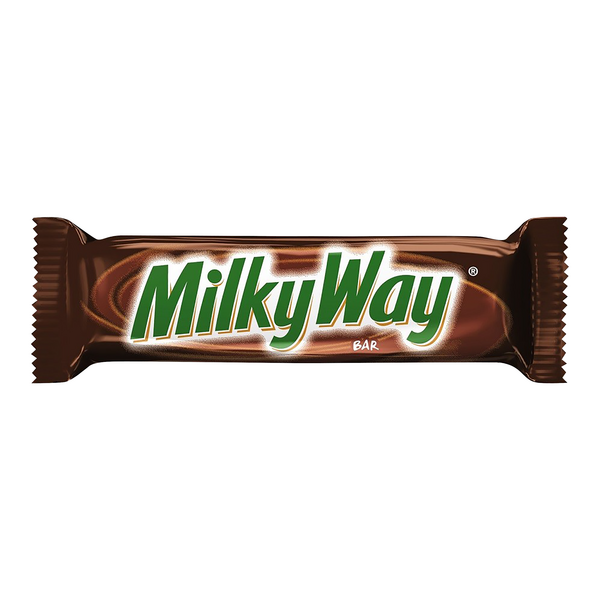 putting it all together … (Gonzalez and Gadotti review 2016)
3.6 x 1.1 x 0.6 in
1.0 x 0.3 x 0.2 !!!
length			3.1 to 3.5 kpc
			near end pointing toward positive l

axial ratios of bar 	~ 1.0 x 0.4 x 0.3

angle Sun-GC		~ 20-40o

long bar	(?)		4.0 to 4.5 kpc … ratios ~ 1.0 x 0.15 x 0.03 at ~ 45o
			or maybe just transition to spiral arms
			(double bars not seen in external galaxies)
T
but wait … RR Lyraes
MW Bulge/Bar: Gaia
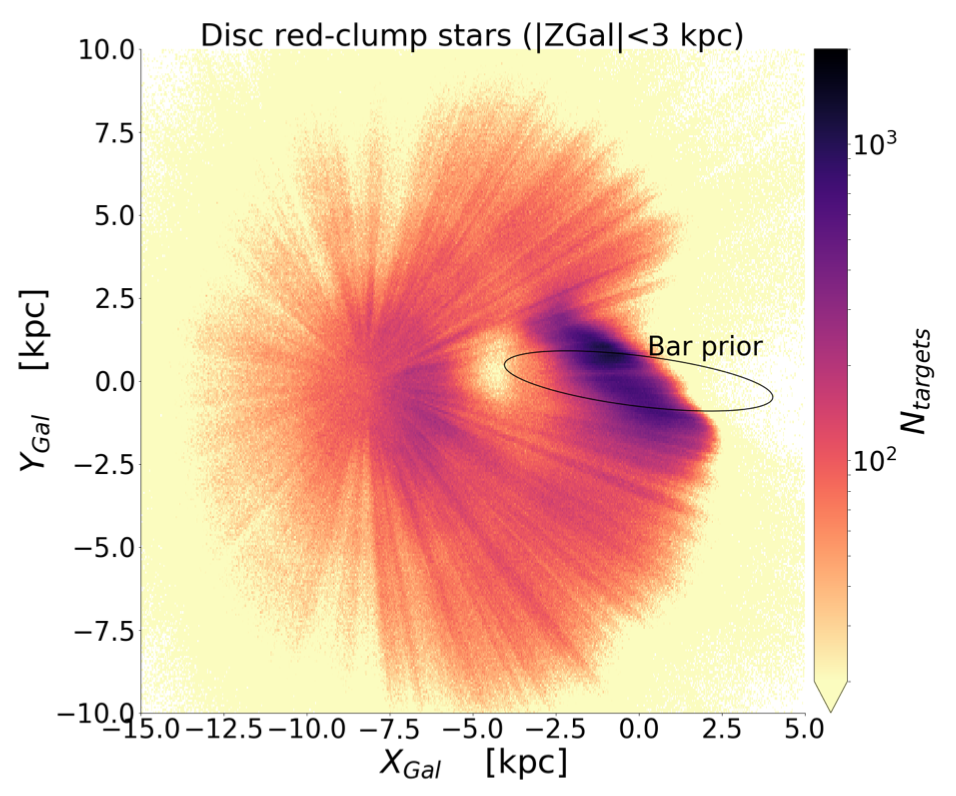 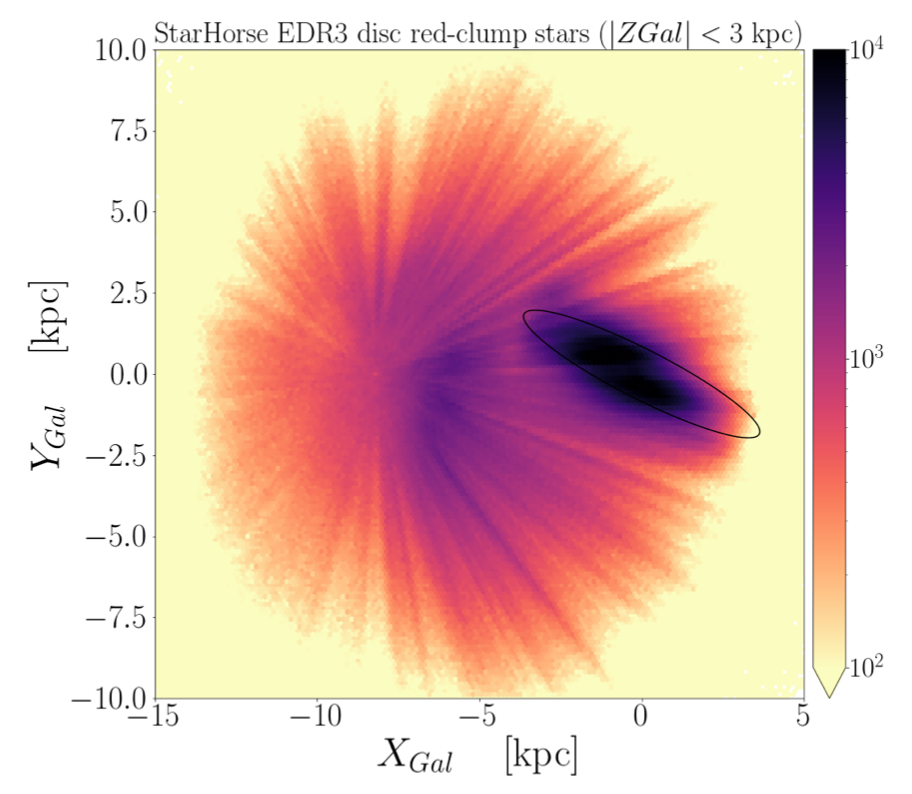 Anders+ (2022) … Gaia EDR3 … G < 18.5

13.8 million Red Clump stars

Bar 	4.07 kpc long / 0.76 kpc wide
Bar 	27o twisted from Sun-GC line
Anders+ (2019) … Gaia DR2 … G < 18.0

10.8 million Red Clump stars

Bar 	~4 kpc long
Bar 	~40o twisted from Sun-GC line
12
GCs: Sizes/Shapes
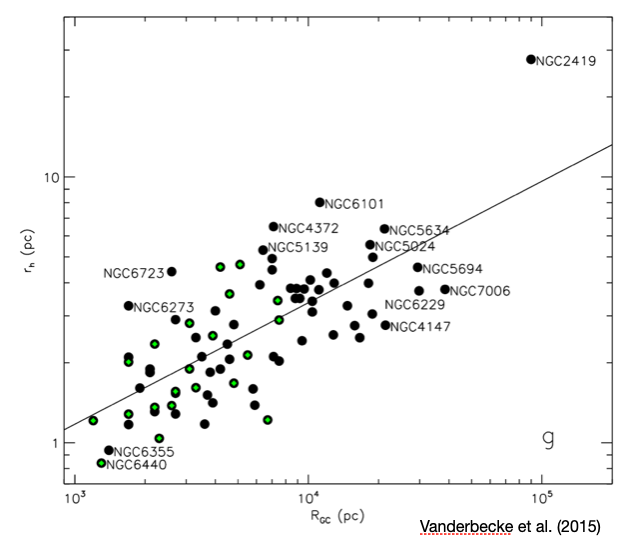 13
GC size related to distance from Galactic center
small/dense clusters survive larger tidal forces … or have been stripped
GC Ages
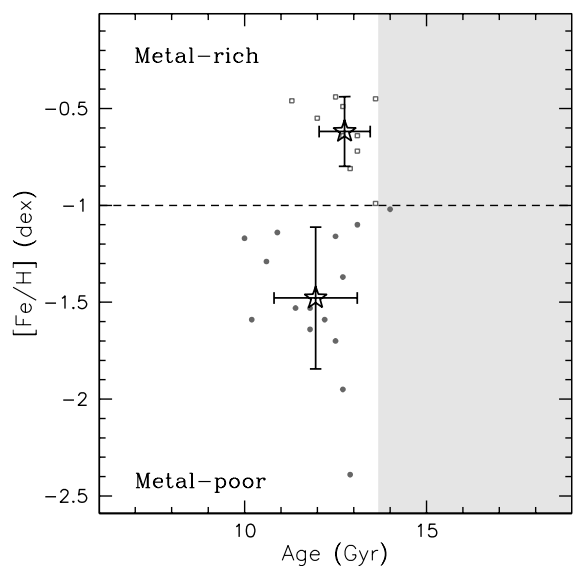 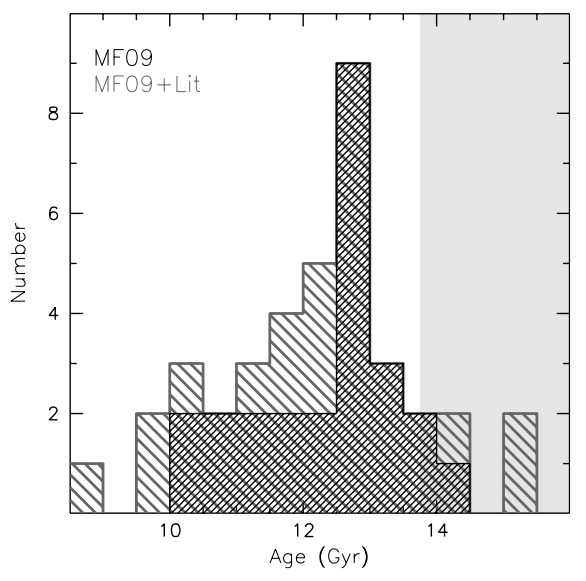 ages from isochrone fits
some ages > 13.7 Gyr

GCs are oldest MW components
more metal rich are older
say what?

another factor at play …
14
Roediger+ (2014)
[Speaker Notes: Left: Adopted age distribution for the S05 GGC sample based on either MF09 alone (black), or MF09 plus additional sources of age information in the literature (for those clusters not studied by MF09; dark gray). The shaded region corresponds to ages in excess of that of the universe (Komatsu et al. 2011).]
SDSS Tidal Streams
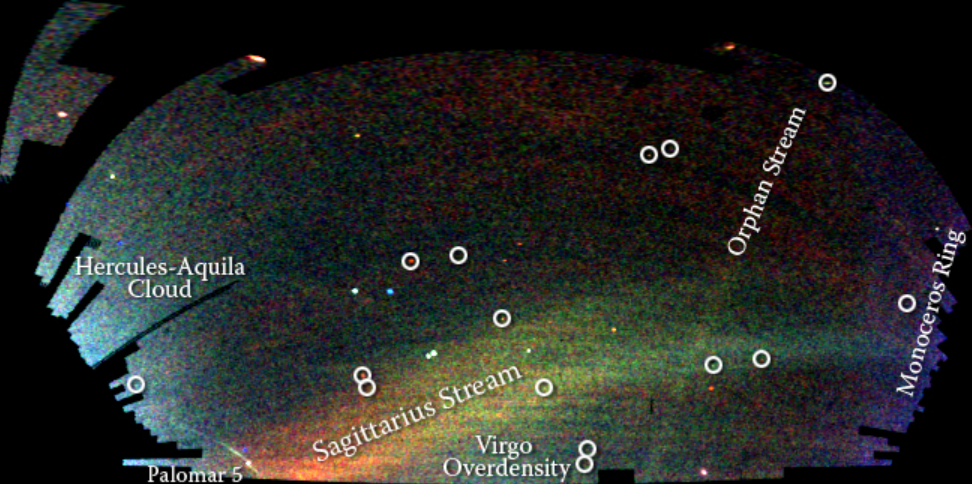 SDSS “Field of Streams”
halo stars … color indicates distance, intensity indicates #stars
     	Sagittarius … from dwarf galaxy
     	Orphan … from Ursa Major dwarf galaxy (maybe) 
     	Monoceros Ring … encircles MW disk
     	Palomar 5 … shown in GC discussion
     	+ new MW companions in circles (2 GCs + dwarf galaxies)
+
[Speaker Notes: Hercules and Virgo have overdensities]
MW Construction
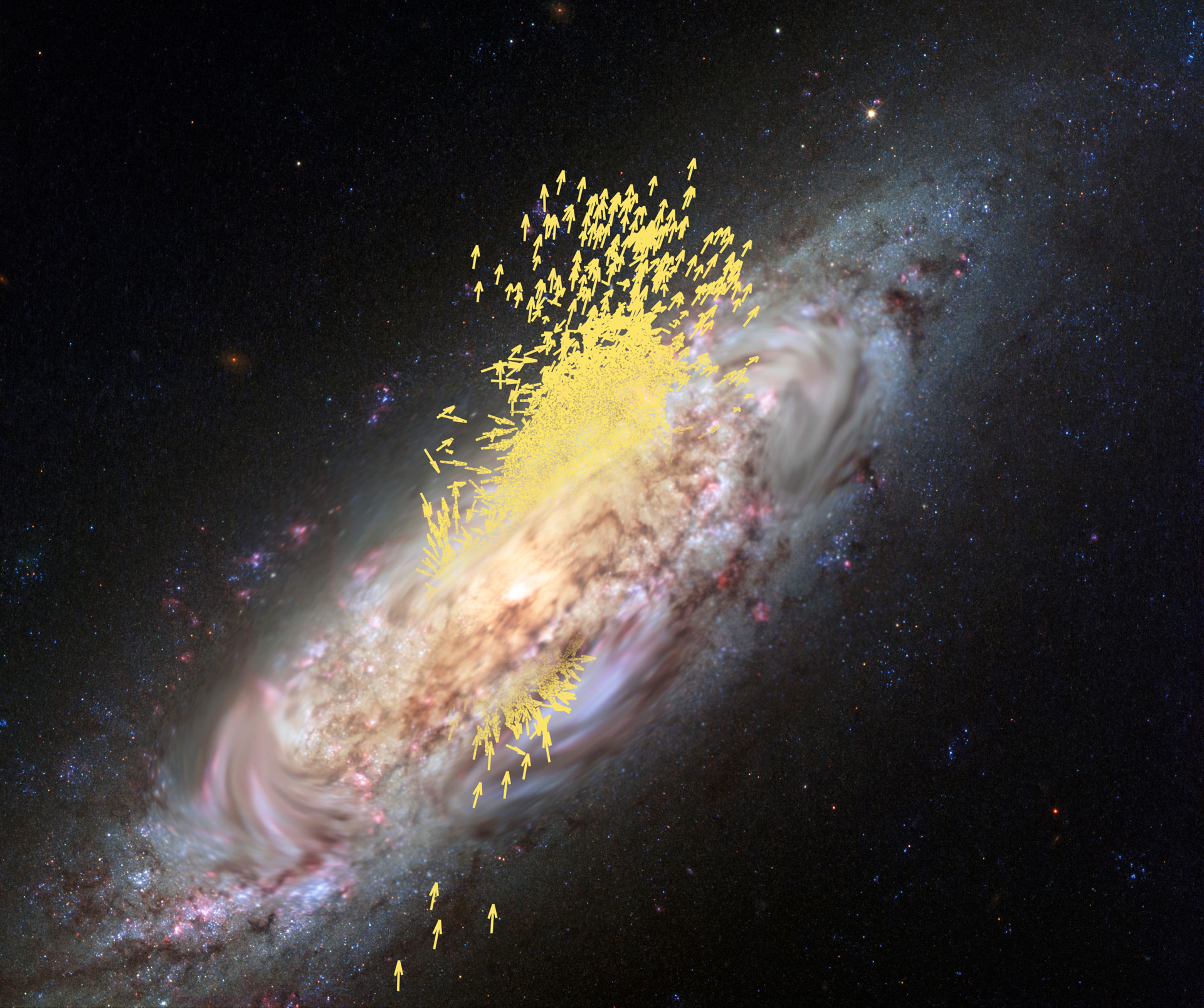 Helmi+ (2018)
Deason+ (2018)
Myeong+ (2018)
Belokurov+ (2018)
+
[Speaker Notes: Enceladus was offspring of Gaia (but so were a lot of folks … dumb name)
more mass added in gas and dark matter]
A Better Galactic Structure Course
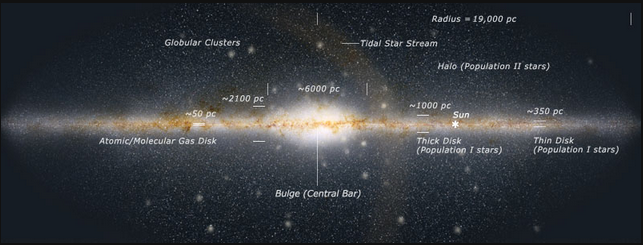 Milky Way Components
Halo
     LMC/SMC
     Globular Clusters
     Tidal Streams
     Dwarf Galaxies
     Dark Matter
Bulge
     Bar
     X
     Galactic Center
Disk	
     Stars and Gas
     Populations
     Arms/Warp
     Thin vs. Thick